３
２次関数
章
関数とグラフ
１
節
１ 関数　- 関数 -　                                           (教科書 p.72)
家から12km離れた場所から，時速4kmで家まで歩いた。出発してからx時間経過したときの，家までの距離をykmとすると
例
１
y＝12-4x
と表される。ただし，0≦x≦3である。
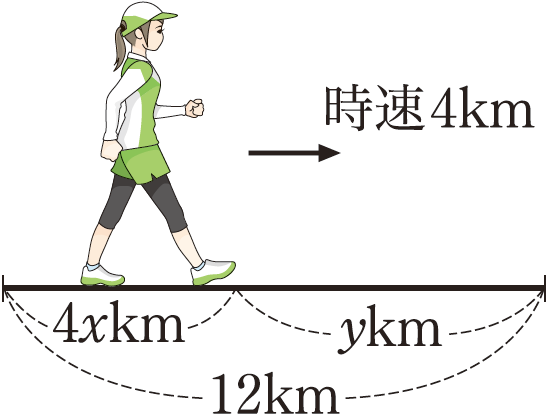 １ 関数　- 関数 -　                                           (教科書 p.72)
半径xcmの円があり，その面積をycm2とすると
例
２
y＝πx2
と表される。ただし，x＞0である。
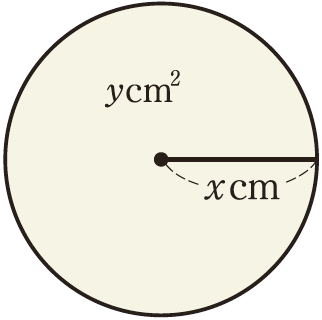 １ 関数　- 関数 -　                                           (教科書 p.72)
このように，2つの変数x，yがあって，xの値を定めるとそれに応じてyの値がただ1つだけ定まるとき，
　yはxの関数　であるという。
yがxの関数であることを
y＝f(x)，y＝g(x)
などと表す。関数y＝f(x)において，xの値aに対応するyの値を　f(a)　で表し，f(a)をx＝aのときの
　関数 f(x)の値　という。
１ 関数　- 関数 -　                                           (教科書 p.72)
f(x)＝2x2－3x＋5のとき
例
３
2･12－3･1＋5＝4
f(1)＝
2･(－2)2－3･(－2)＋5＝19
f(－2)＝
2a2－3a＋5
f(a)＝
問１
f(x)＝2x2－2のとき，
f(0)，f(1)，f(－2)， f(a＋1)を求めよ。
f(0)＝2･02－2＝－2
f(1)＝2･12－2＝0
f(－2)＝2･(－2)2－2＝6
f(a＋1)＝2･(a＋1)2－2＝2a2＋4a
１ 関数　- 関数のグラフ -                                     (教科書 p.73)
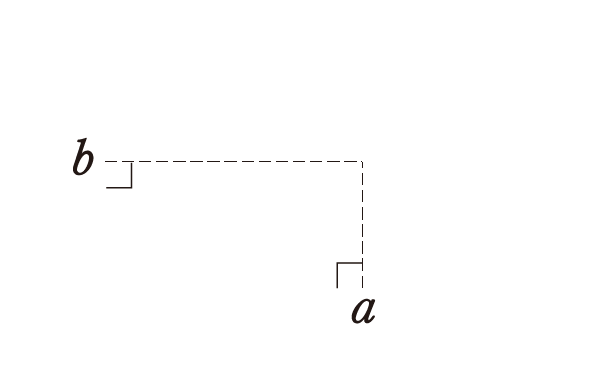 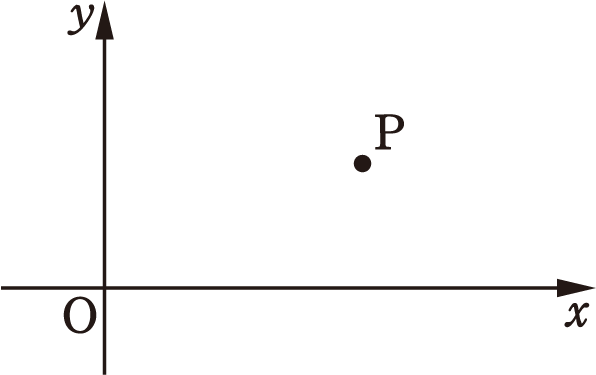 平面上に座標軸を定めると，その平面上の点Pの位置は，右の図のように，実数の組(a，b)で表される。この組(a，b)を点Ｐの　座標　といい，　P(a，b)　と書く。
１ 関数　- 関数のグラフ -                                     (教科書 p.73)
座標軸の定められた平面を
　座標平面　という。
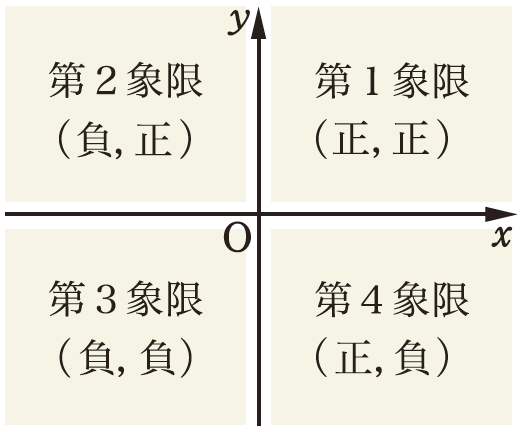 座標平面は座標軸によって4つの部分に分けられる。これらを右の図のように，それぞれ
　第1象限　，　第2象限　，
　第3象限　，　第4象限　という。
ただし，座標軸上の点はどの象限にも含まれないものとする。
１ 関数　- 関数のグラフ -                                     (教科書 p.73)
次の点はどの象限にあるか。
(1) Ａ（3，-2）　　　　(2) Ｂ（ 6，5 ）
第4象限
第1象限
(3) Ｃ（ -5，-1 ）　　 (4) Ｄ（ -3，1 ）
第3象限
第2象限
問２
１ 関数　- 関数のグラフ -                                     (教科書 p.73)
一般に，関数y＝f(x)において，xの値とそれに対応するyの値の組(x，y)を座標とする点全体からなる図形を，　関数y＝f(x)のグラフ　という。
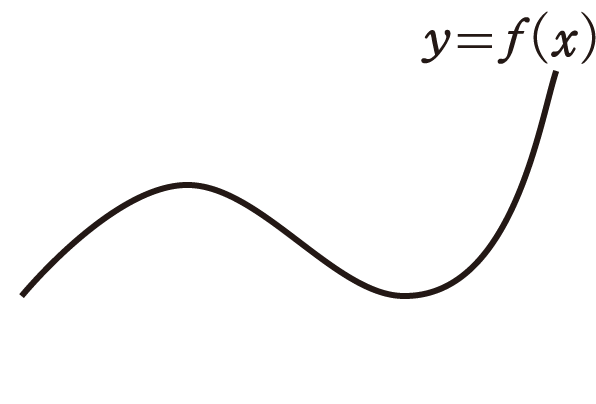 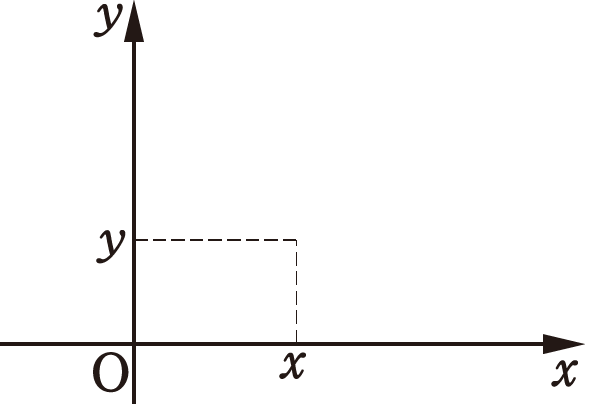 １ 関数　- 関数の定義域・値域 -                              (教科書 p.74)
関数y＝f(x)において，変数xのとり得る値の範囲を，この関数の　定義域　という。定義域をはっきり示す必要があるときには
y＝f(x) (a≦x≦b)
と書くことが多い。たとえば，教科書72ページ例1の関数の場合，定義域は0≦x≦3であるから　　　　　　　　　　　　　　　　　　
　　　　　　y＝12－4x　(0≦x≦3)
と表す。本書では，とくに断らないときは，関数
y＝f(x)の定義域は， f(x)を表す式が意味をもつようなxの値全体と考える。
１ 関数　- 関数の定義域・値域 -                              (教科書 p.74)
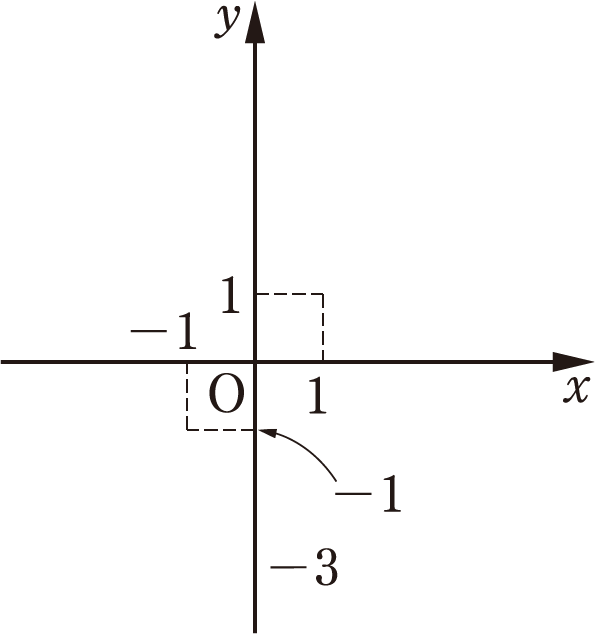 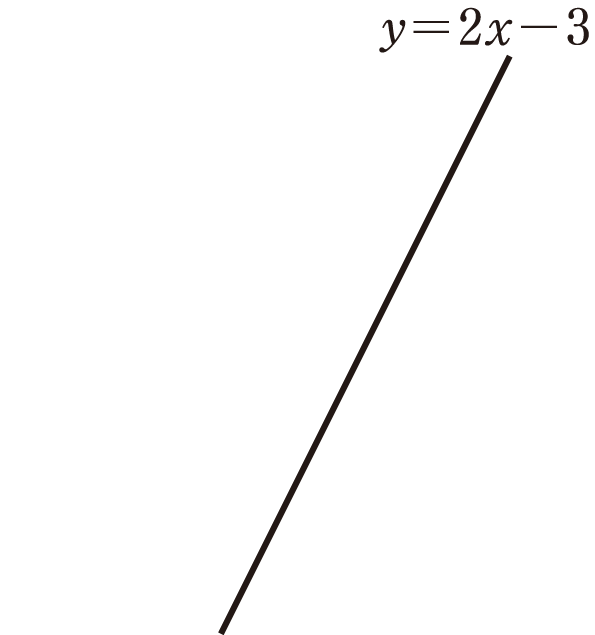 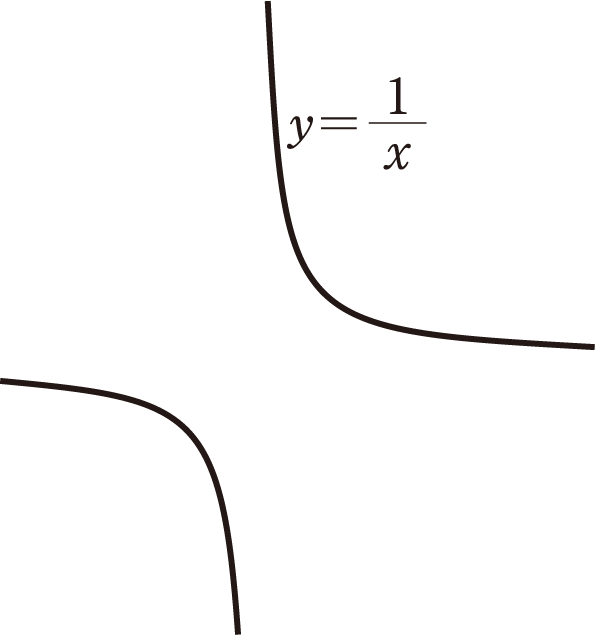 ４
例
１ 関数　- 関数の定義域・値域 -                              (教科書 p.74)
関数y＝f(x)において，xが定義域内のすべての値をとるときのyの値全体を，この関数の　値域　という。
１ 関数　- 関数の定義域・値域 -                              (教科書 p.74)
関数y＝x2の値域は，下のグラフより，　y≧0　である。
例
５
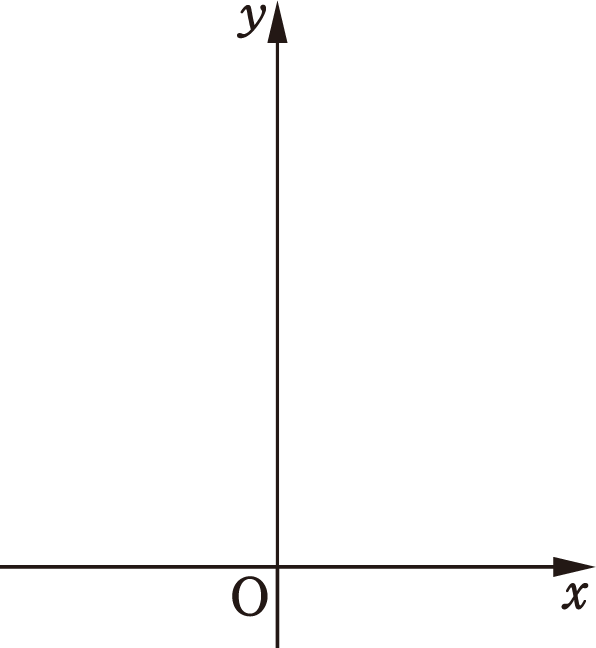 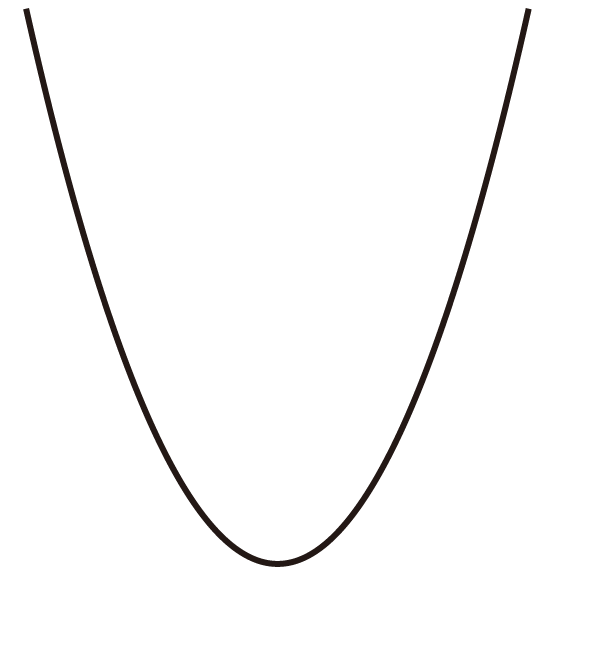 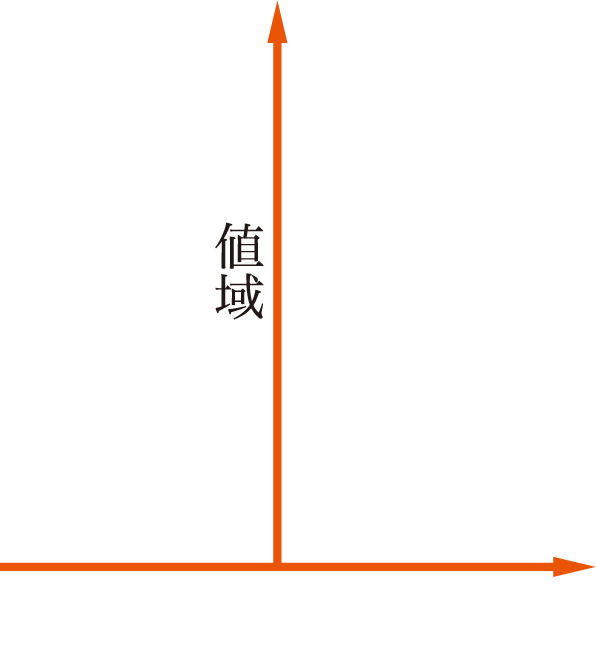 １ 関数　- 関数の定義域・値域 -                              (教科書 p.74)
関数y＝－x2のグラフをかいて，値域を求めよ。
問３
関数y＝－x2の値域は，
右のグラフより
　　y≦0
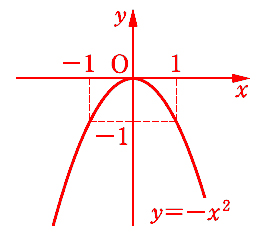 １ 関数　- 関数の定義域・値域 -                              (教科書 p.75)
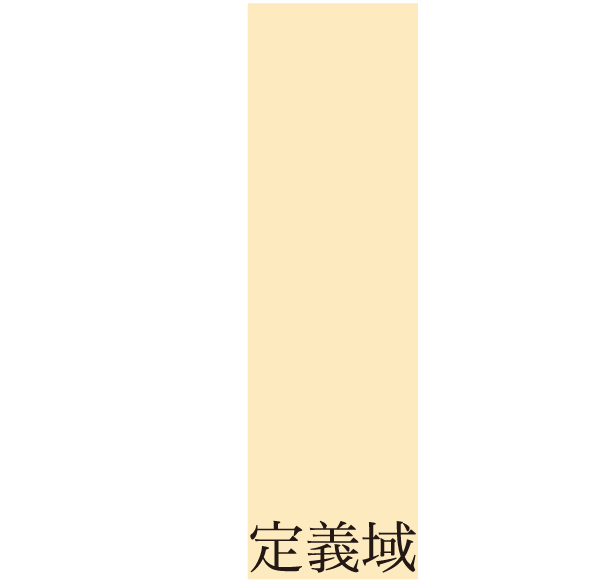 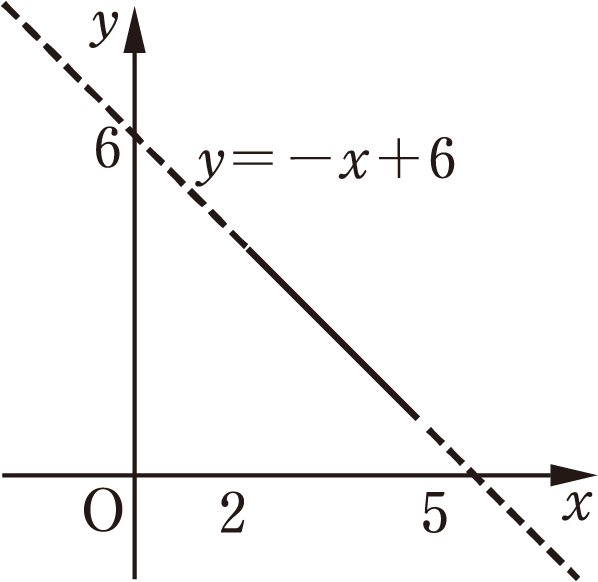 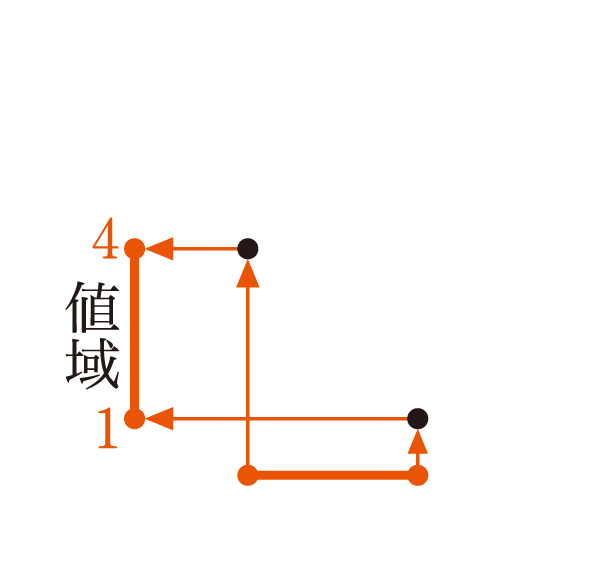 関数y＝－x＋6(2≦x≦5)の
値域は，右のグラフより
1≦y≦4
である。
例
６
次の関数のグラフをかいて，値域を求めよ。
問４
(1) y＝2x－1(－1≦x≦2)      　(2) y＝－3x＋11(1≦x≦3)
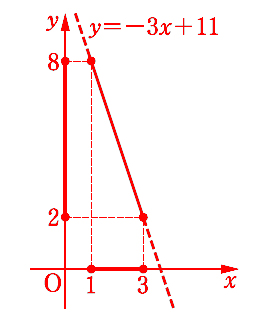 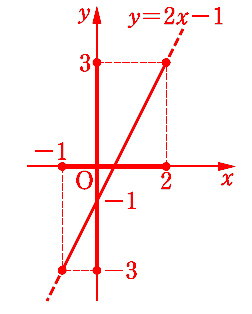 関数y＝2x－1(－1≦x≦2)の値域は，上のグラフより
　－3≦y≦3
関数y＝－3x＋11(1≦x≦3)の
値域は，上のグラフより
　2≦y≦8
１ 関数　- 関数の最大値・最小値 -                            (教科書 p.75)
関数y＝f(x)において，その値域に最大の値，最小の値があるとき，これらをそれぞれこの関数の
　最大値　，　最小値　という。
１ 関数　- 関数の最大値・最小値 -                            (教科書 p.75)
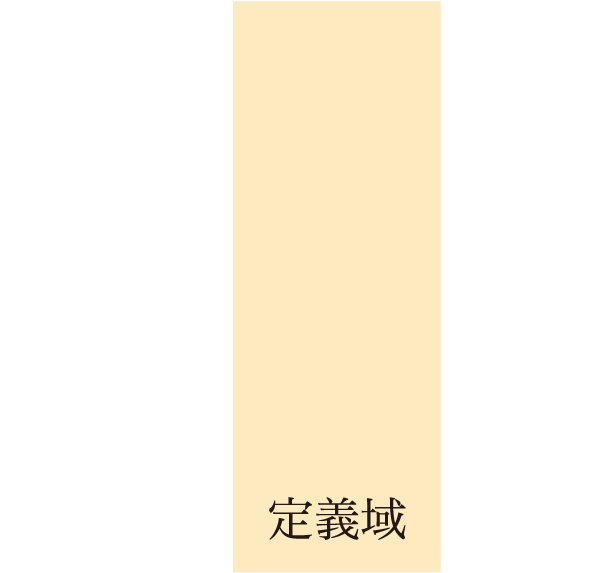 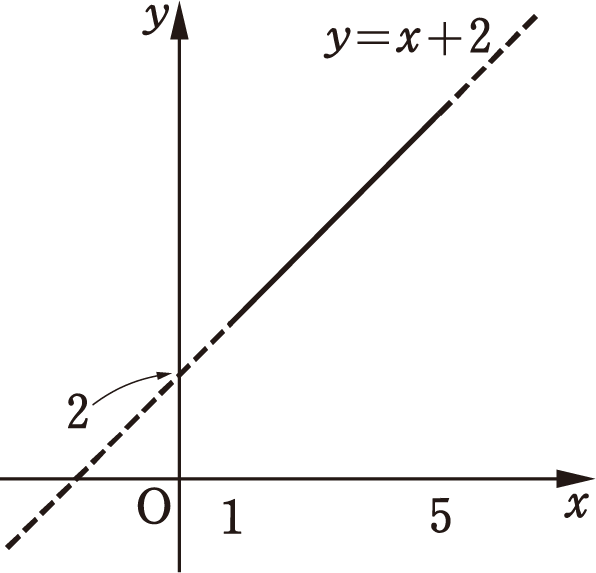 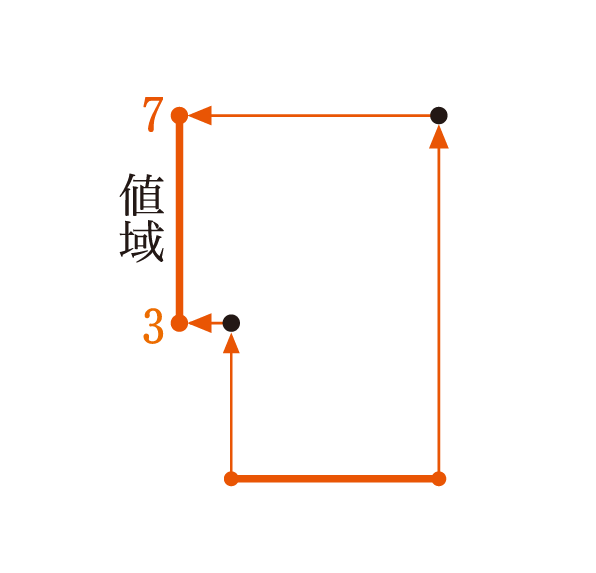 (1) 関数y＝x＋2(1≦x≦5)の値域は，右のグラフより，
　　3≦y≦7　である。
例
７
よって　　x＝5のとき 最大値 7
　　　　　x＝1のとき 最小値 3
である。
(2) 関数y＝－2x＋7(x≧3)の値域は，右のグラフより， y≦1 である。
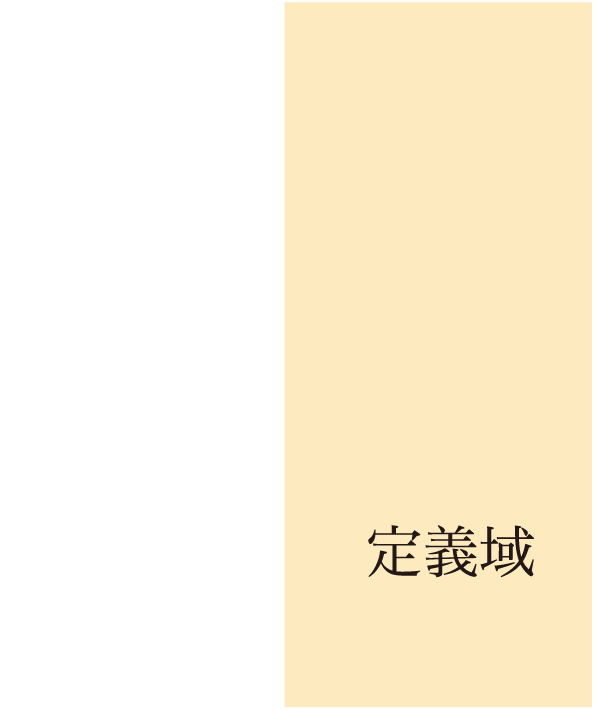 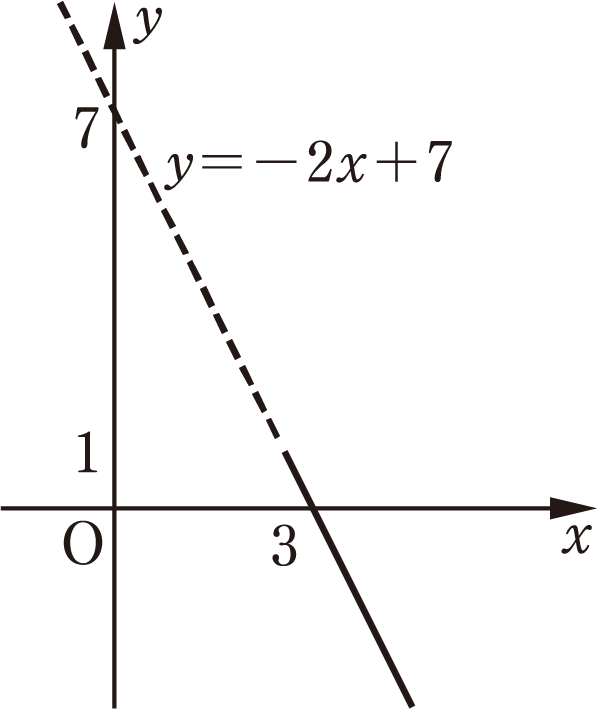 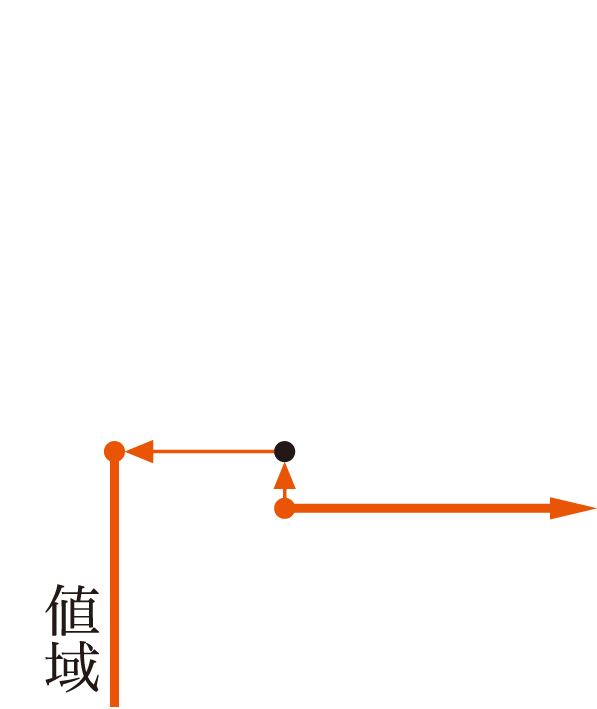 よって　　x＝3のとき 最大値1
である。
また， yの値はいくらでも小さくすることができるから，
 最小値はない。
１ 関数　- 関数の最大値・最小値 -                            (教科書 p.75)
問５
次の関数のグラフをかいて，最大値，最小値があれば，それを求めよ。
(1)　y＝2x (2≦x≦4)
(2)　y＝－x＋4 (－1≦x≦3)
(3)　y＝x ＋1(x≦4)
(1) y＝2x(2≦x≦4)
(2) y＝－x＋4(－1≦x≦3)
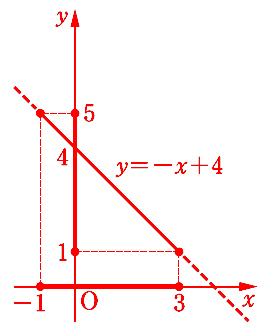 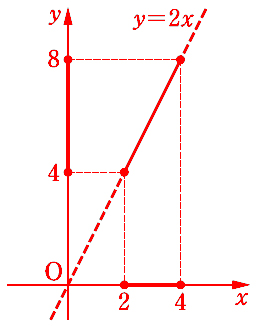 関数y＝2x(2≦x≦4)
の値域は，上のグラフより
　　4≦y≦8
よって
　x＝4のとき　最大値8
　x＝2のとき　最小値4
関数y＝－x＋4(－1≦x≦3)
の値域は，上のグラフより
　　1≦y≦5
よって
　x＝－1のとき　最大値5
　x＝3のとき　　最小値1
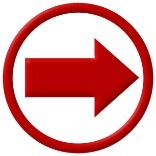 (3)　y＝x＋1(x≦4)
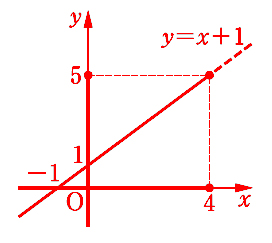 関数y＝x ＋1(x≦4)の値域は，上のグラフより
　　y≦5
よって
　x＝4のとき　最大値5
　最小値はない。
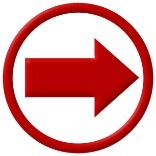 ２ ２次関数とそのグラフ　                               (教科書 p.76)
関数　y＝2x2，　y＝x2＋3x，　y＝－2x2＋4x＋1
などのように，yがxの2次式で表されるとき，
 yはxの　2次関数　という。
２ ２次関数とそのグラフ　– y＝ax2のグラフ –            (教科書 p.76)
2次関数y＝ax2のグラフは，原点を通り，y軸に関して対称である。このグラフが表す曲線を　放物線　という。
一般に，放物線の対称軸を
　軸　，軸と放物線の交点を
　頂点　という。
y＝ax2のグラフは，軸がy軸，頂点が原点である放物線である。
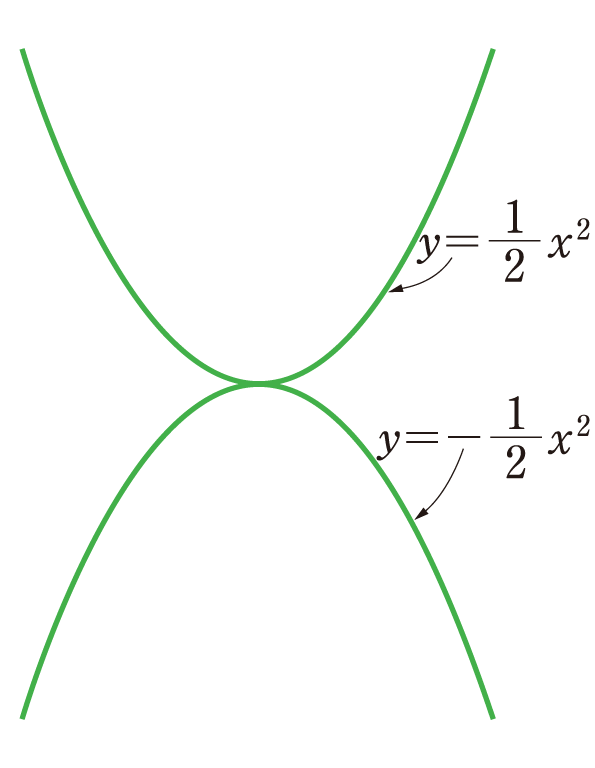 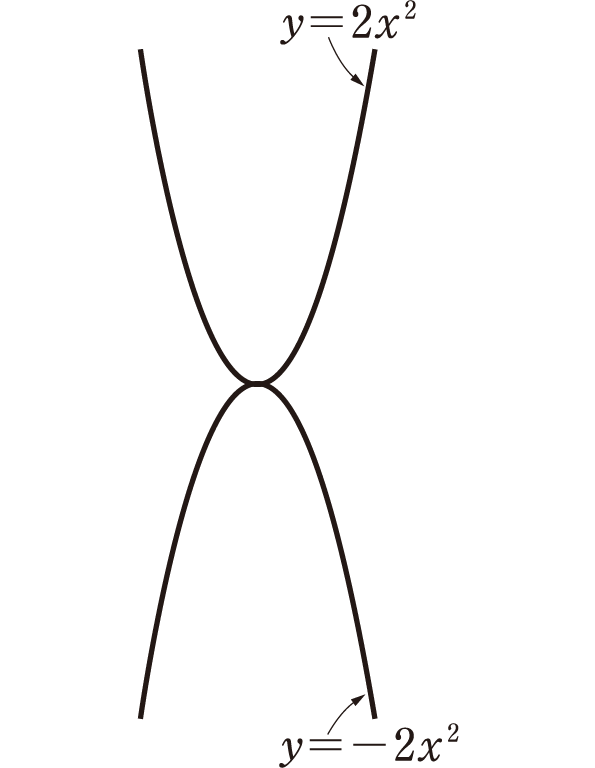 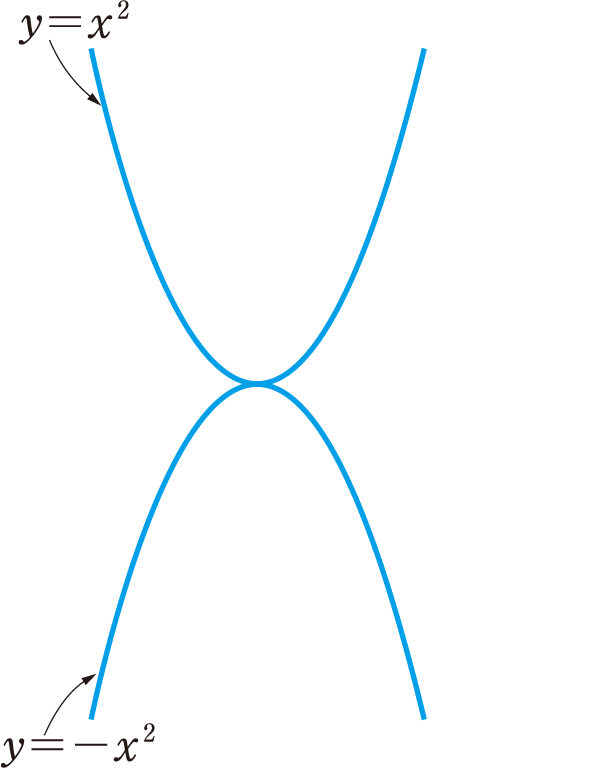 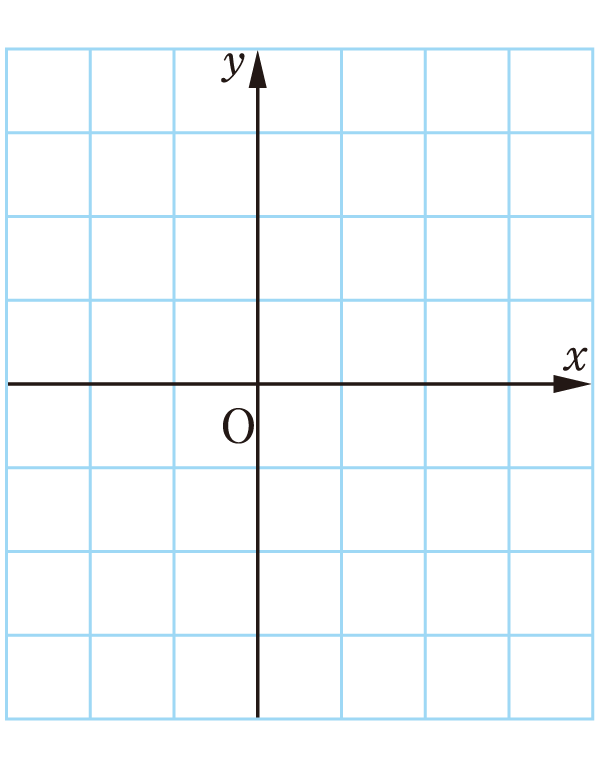 また，この放物線は
a＞0のときは　下に凸　，a＜0のときは　上に凸　
であるという。
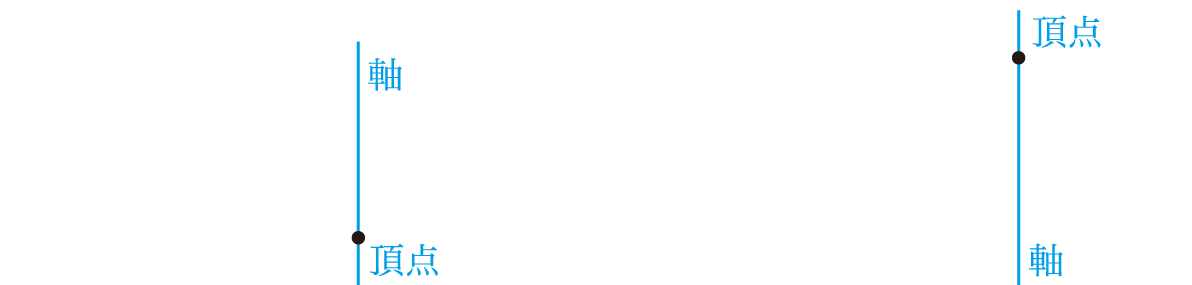 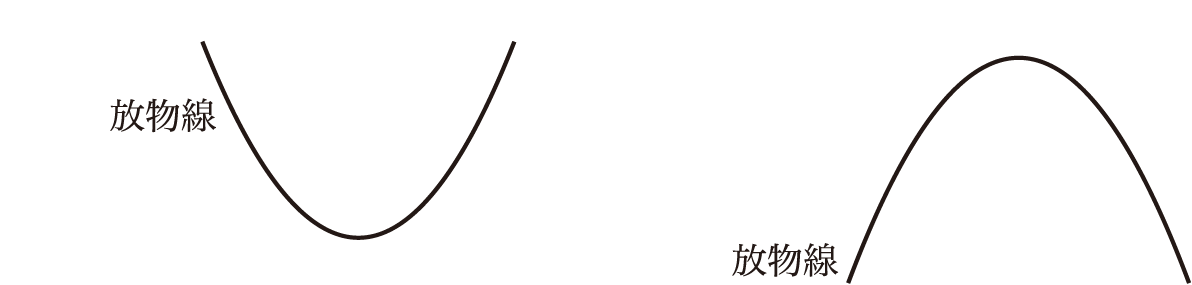 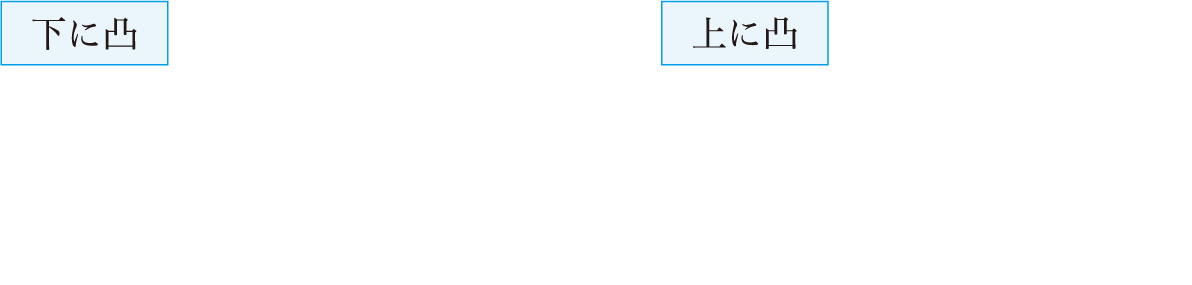 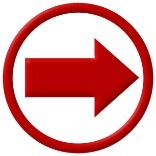 ２ ２次関数とそのグラフ　– y＝ax2のグラフ -            (教科書 p.76)
問６
次の2次関数のグラフをかけ。
(1) y＝3x2　　　　　　　　　　　(2) y＝－3x2
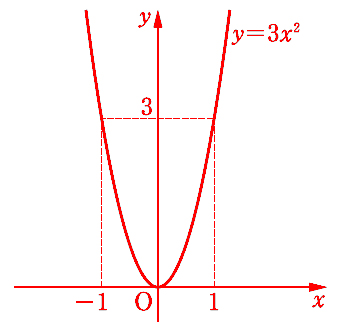 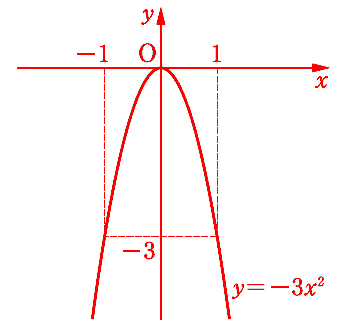 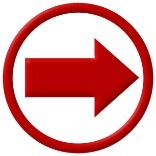 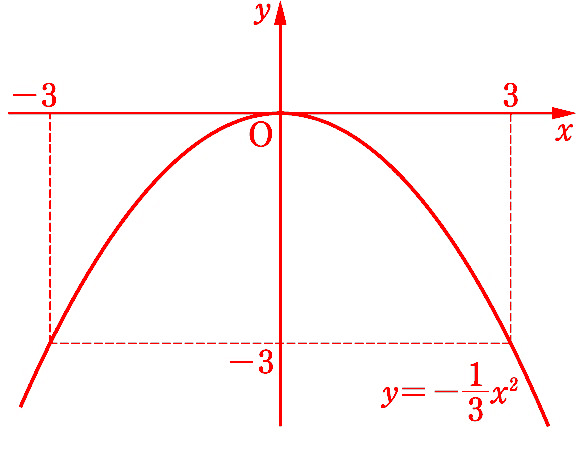 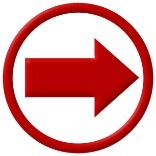 ２ ２次関数とそのグラフ　– y＝ax2＋qのグラフ -         (教科書 p.77)
図形を，一定の方向に，一定の距離だけ動かす移動を　平行移動　という。
２ ２次関数とそのグラフ　– y＝ax2＋qのグラフ -         (教科書 p.77)
2つの2次関数
y＝2x2　と　 y＝2x2＋4
を比べることによって，y＝2x2＋4のグラフをかいてみよう。
2つの関数について，次のような表をつくる。
例
８
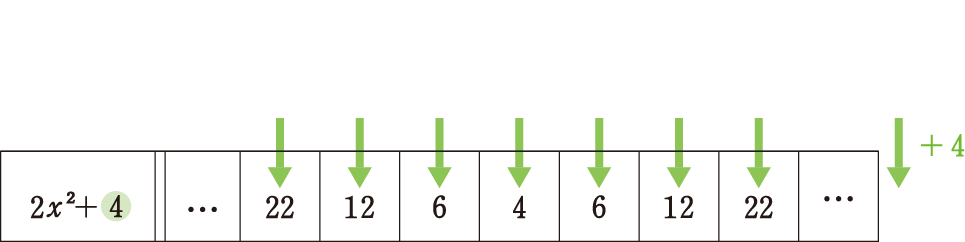 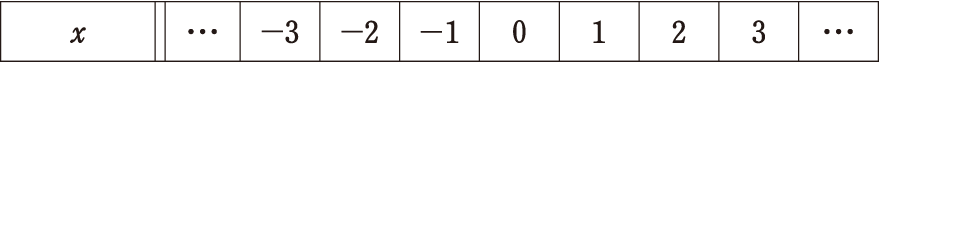 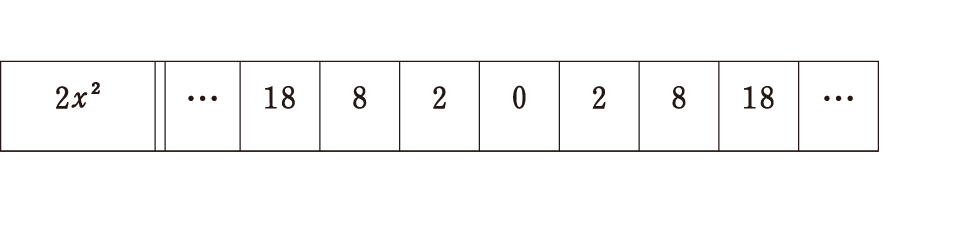 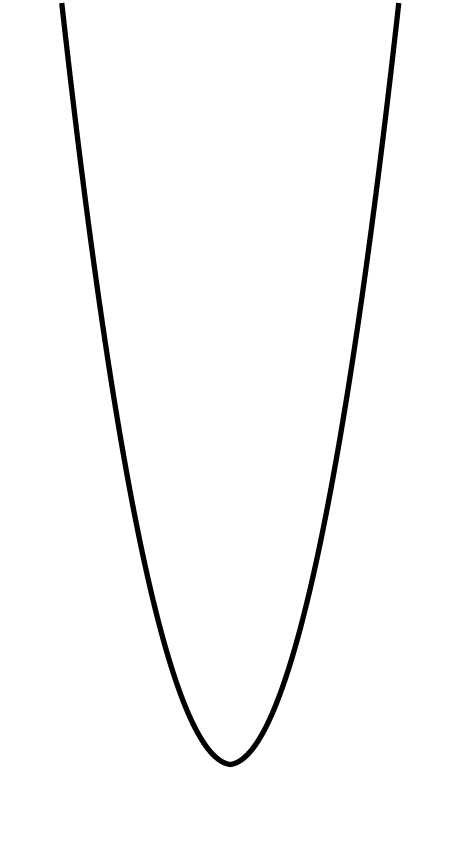 上の表から，同じxの値に対応するyの値は，2x2+4の方が2x2より4だけ大きいことがわかる。
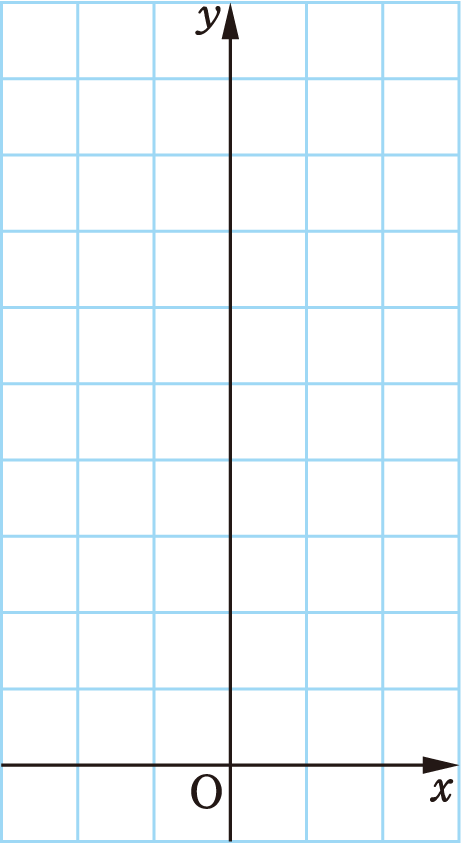 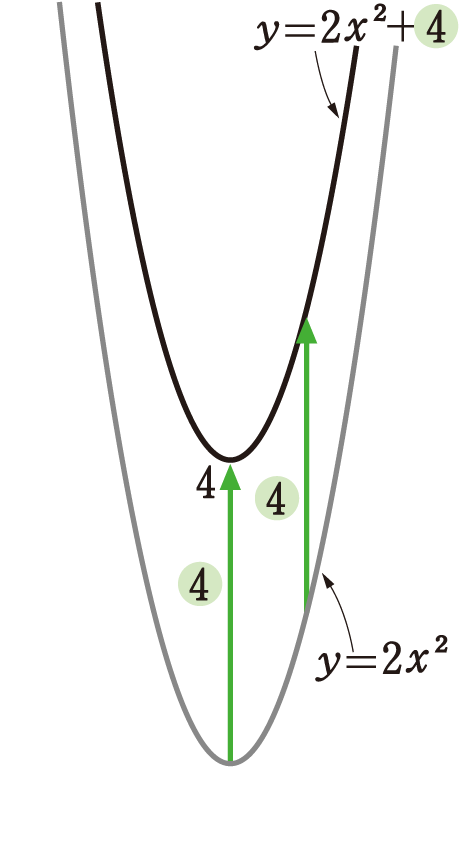 したがって，y＝2x2＋4のグラフは，
y＝2x2のグラフを
 y軸方向に4 
だけ平行移動した放物線である。
この放物線の 軸はy軸 ， 頂点は点（0，4） である。
２ ２次関数とそのグラフ　– y＝ax2＋qのグラフ -         (教科書 p.77)
一般に，y＝ax2＋qのグラフは， y＝ax2のグラフを
y軸方向にqだけ平行移動
した放物線である。その　軸はy軸　，
　頂点は点（0，q） である。
２ ２次関数とそのグラフ　– y＝ax2＋qのグラフ -         (教科書 p.77)
次の2次関数のグラフをかけ。
(1) y＝x2－4  　　　　(2) y＝－3x2＋3
問７
(1) y＝x2－4
軸は直線x＝0，頂点は点(0，－4)
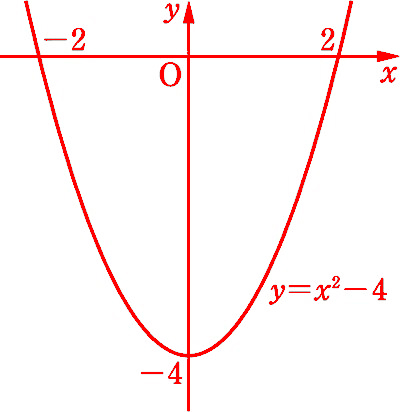 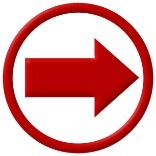 (2) y＝－3x2＋3
軸は直線x＝0，頂点は点（0，3）
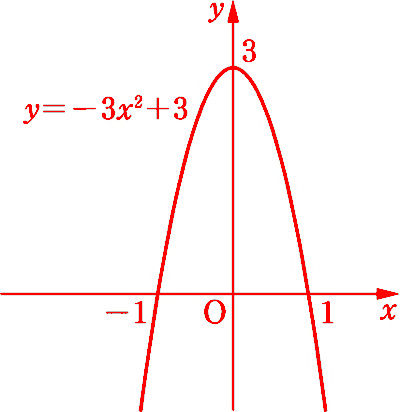 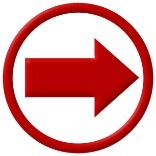 ２ ２次関数とそのグラフ　– y＝a(x－p)2のグラフ –        (教科書 p.78)
例
９
2つの2次関数
 y＝2x2　と　 y＝2(x－3)2
を比べることによって，y＝2(x－3)2のグラフをかいてみよう。
これらの2つの関数について，次のような表をつくる。
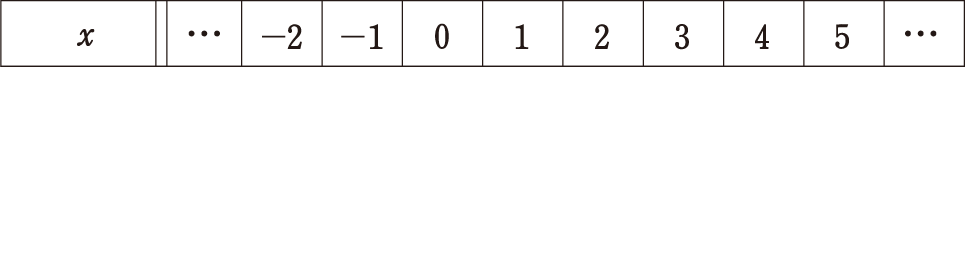 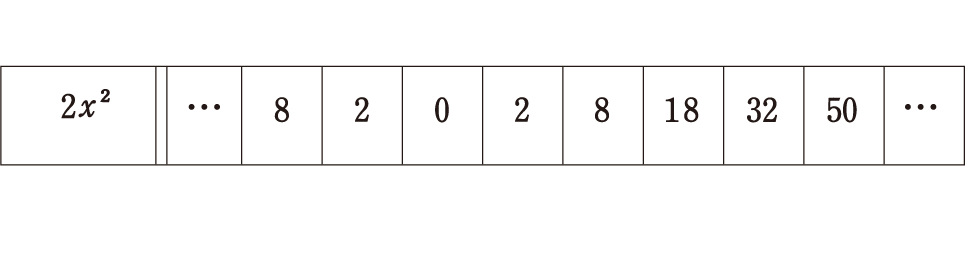 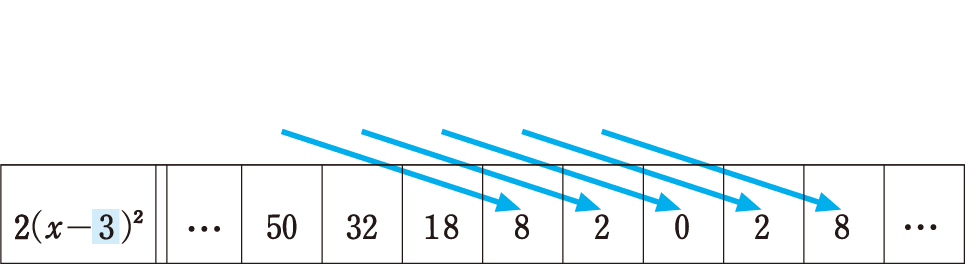 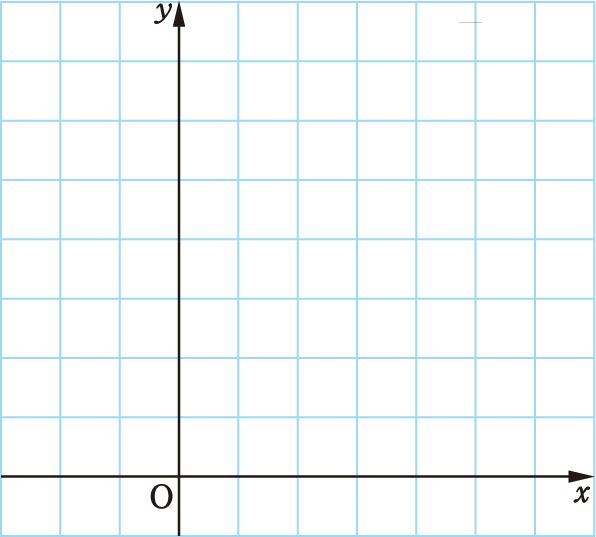 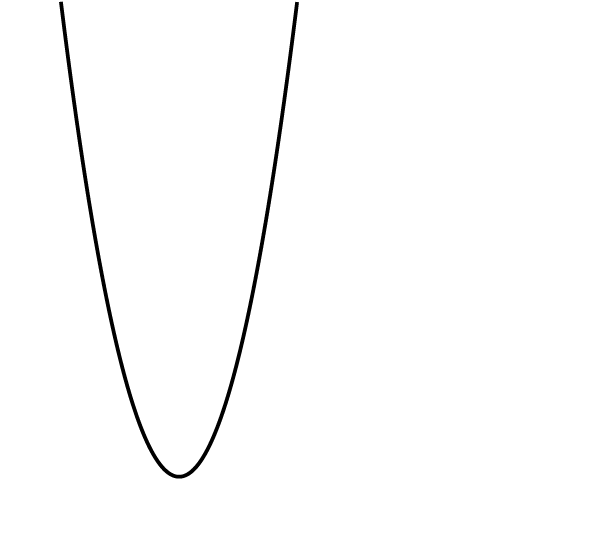 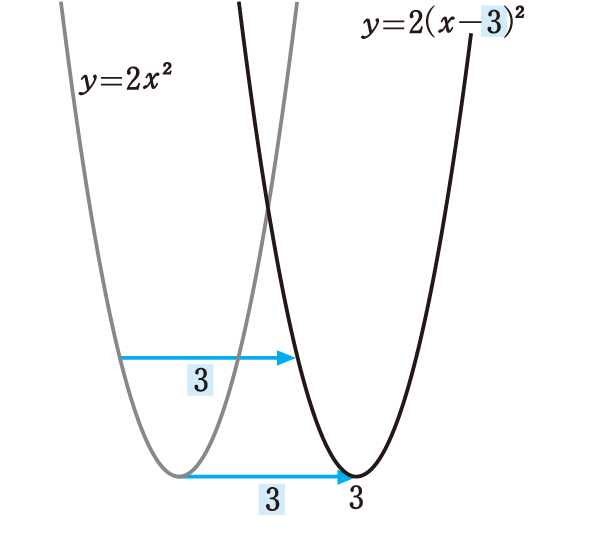 上の表から，同じyの値をとるxの値が右に3だけずれていることがわかる。
したがって，
y＝2(x－3)2のグラフは，
y＝2x2のグラフを
x軸方向に3
だけ平行移動した放物線である。
この放物線の 軸は直線x＝3 ，
 頂点は点 （3，0） である。
２ ２次関数とそのグラフ　– y＝a(x－p)2のグラフ –        (教科書 p.78)
一般に，y＝a(x－p)2のグラフは， y＝ax2のグラフを
x軸方向にpだけ平行移動
した放物線である。
その　軸は直線x＝p 　，　頂点は点（p，0）　である。
２ ２次関数とそのグラフ　– y＝a(x－p)2のグラフ –        (教科書 p.78)
次の2次関数のグラフの軸と頂点を求めよ。また，そのグラフをかけ。
問８
(1) y＝－(x－4)2
軸は直線x＝4，頂点は点(4，0)
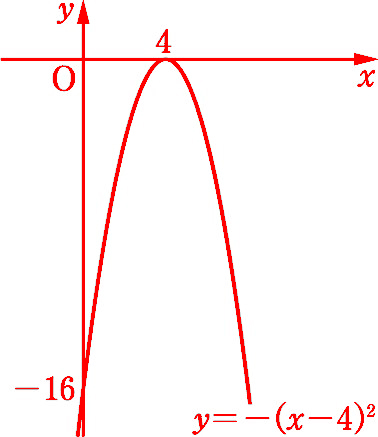 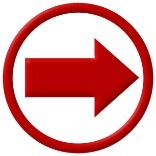 軸は直線x＝－3，頂点は点(－3，0)
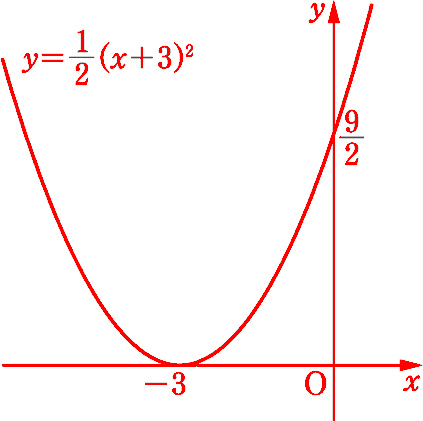 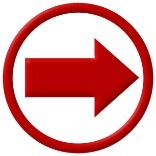 ２ ２次関数とそのグラフ　– y＝a(x－p)2＋qのグラフ –    (教科書 p.79)
例
10
2次関数
　　　y＝2x2
のグラフをx軸方向に3だけ平行
移動すると
　　　 y＝2(x－3)2
のグラフになる。さらに，y軸方向に
4だけ平行移動すると
　　　y＝2(x－3)2＋4
のグラフになる。したがって
y＝2(x－3)2＋4のグラフは，
y＝2x2のグラフを
　　　x軸方向に3 ，
　　　y軸方向に4 だけ平行移動
した放物線である。
その 軸は直線x＝3 ， 頂点は点(3，4) である。
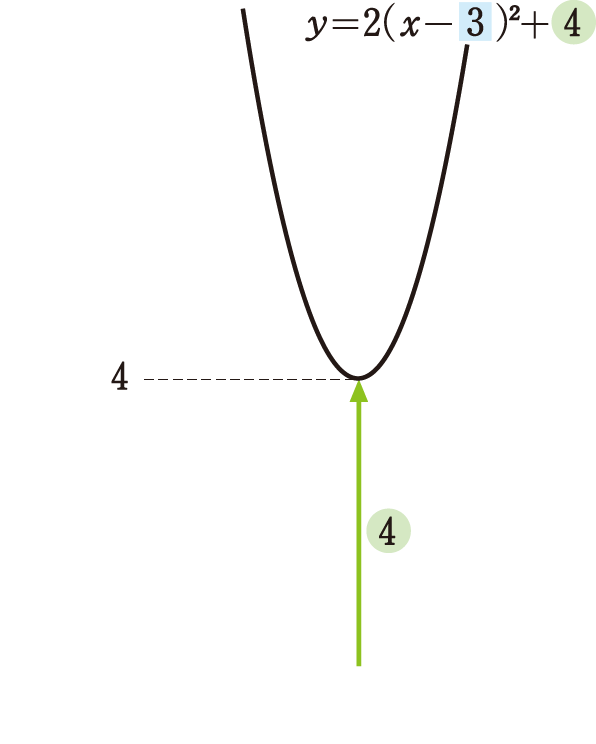 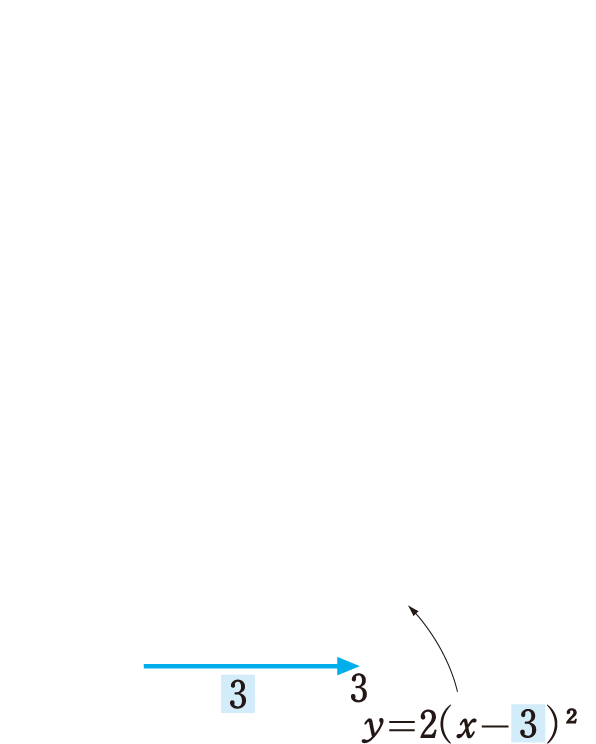 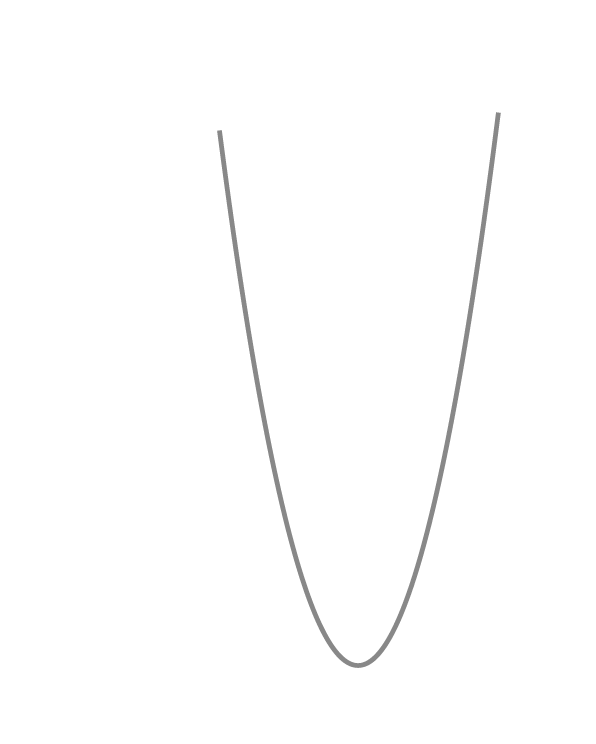 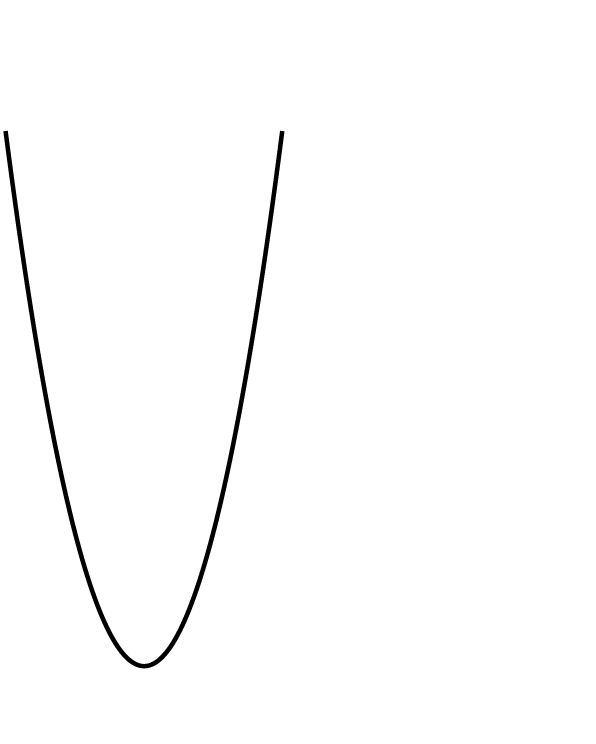 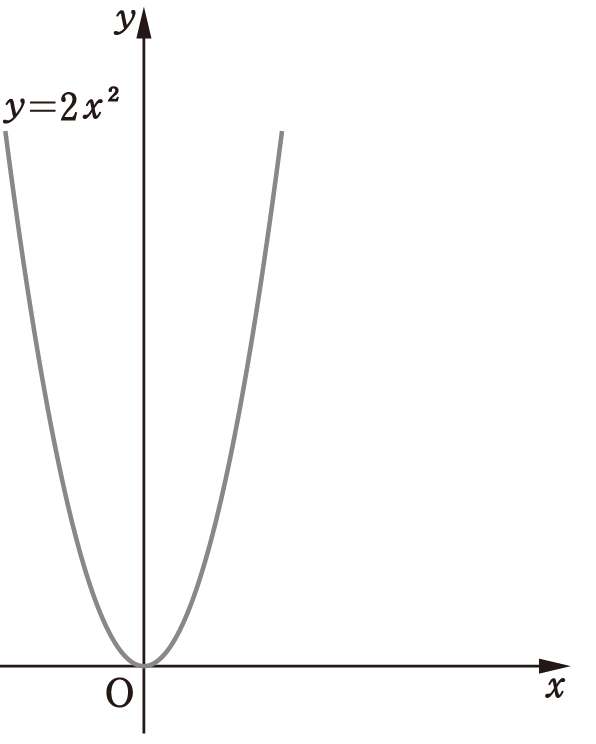 ２ ２次関数とそのグラフ　– y＝a(x－p)2＋qのグラフ –    (教科書 p.79)
一般に，次のことが成り立つ。
問９
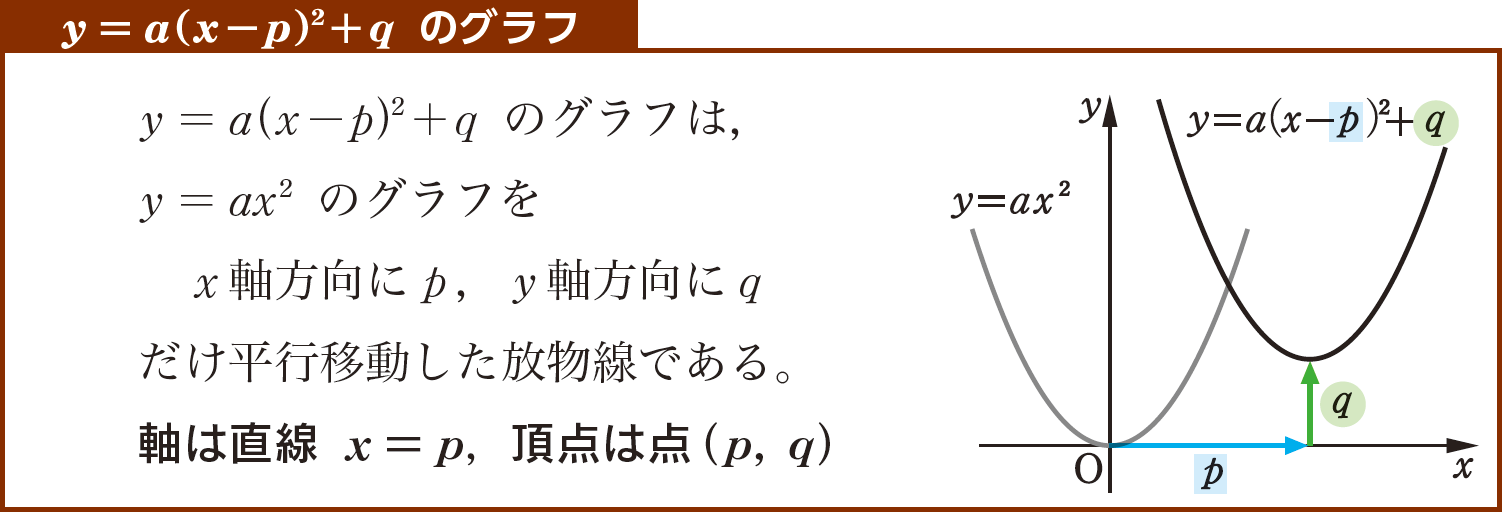 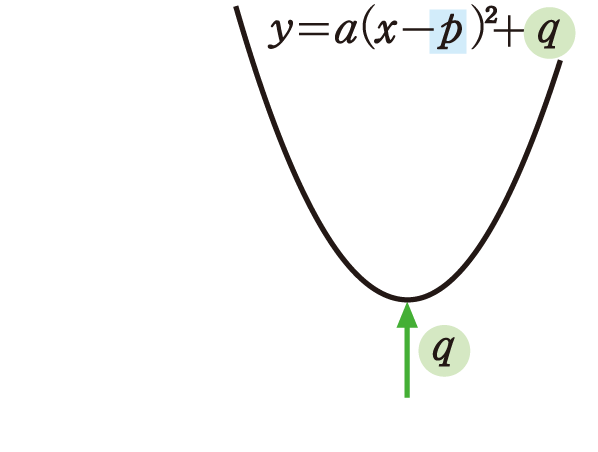 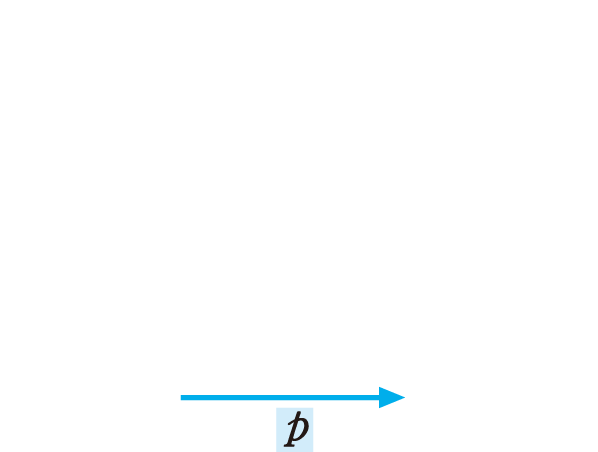 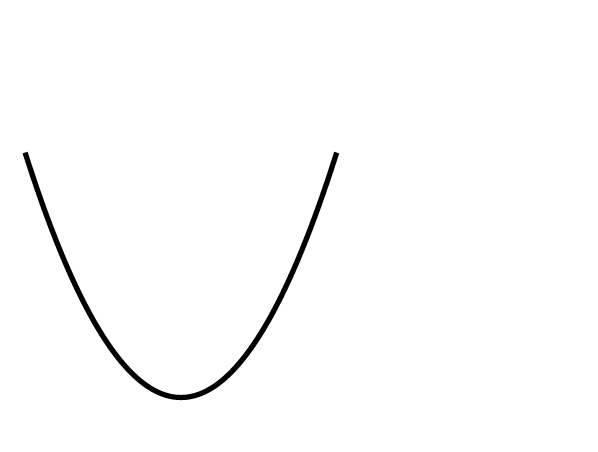 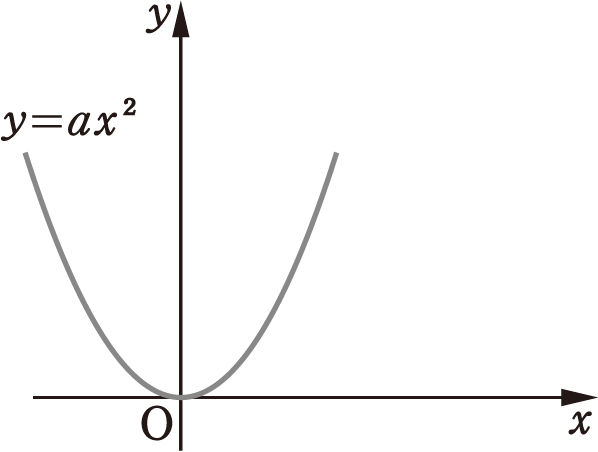 次の2次関数のグラフの軸と頂点を求めよ。また，そのグラフをかけ。
(1) y＝(x－2)2＋1
２ ２次関数とそのグラフ　– y＝a(x－p)2＋qのグラフ –    (教科書 p.79)
(1) y＝(x－2)2＋1
軸は直線x＝2，頂点は点(2,1)
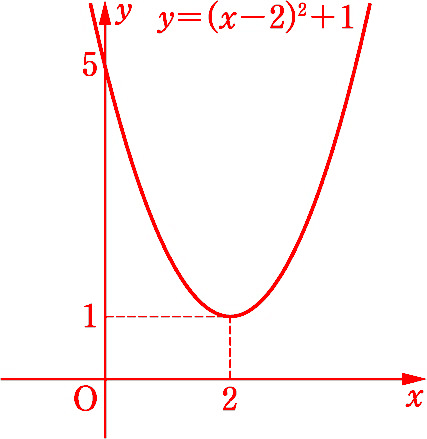 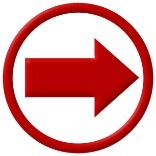 軸は直線x＝－3，頂点は点(－3，2)
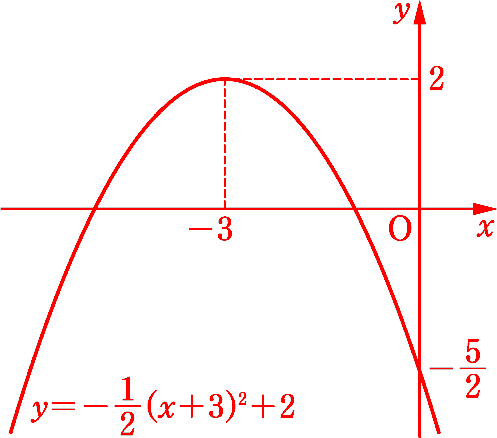 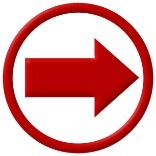 ２ ２次関数とそのグラフ　– y＝a(x－p)2＋qのグラフ –    (教科書 p.79)
2次関数y＝2x2のグラフを平行移動して，頂点を次の点に移したとき，それをグラフとする2次関数を求めよ。
問10
(2) (2，－5)
(1) (－3，4)
y＝2{x－(－3)}2＋4
すなわち
　y＝2(x＋3)2＋4
y＝2(x－2)2＋(－5)
すなわち
　y＝2(x－2)2－5
(3) (－1，－6)
y＝2{x－(－1)}2＋(－6)
すなわち　y＝2(x＋1)2－6
(注)次のように答えても良い。
 (1) y＝2x2＋12x＋22　　  (2) y＝2x2－8x＋3
 (3) y＝2x2＋4x－4
２ ２次関数とそのグラフ　– y＝ax2＋bx＋cのグラフ –    (教科書 p.80)
例
11
2次関数
y＝2x2＋4x－1　　　……①
のグラフをかいてみよう。
まず，①を変形して，y＝a(x－p)2＋qの形にする。
x2の係数でくくり出す
y＝2x2＋4x－1
＝2(x2＋2x)－1
(2の半分)
{(x＋(xの係数の半分))2－(xの係数の半分)2}
＝2{(x＋1)2－12}－1
{　}をはずす
＝2(x＋1)2－2－1
定数項を整理する
＝2(x＋1)2－3
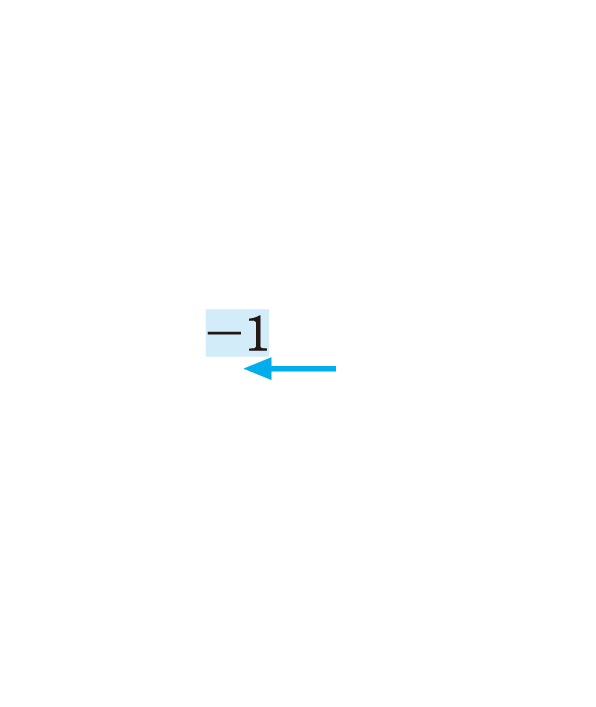 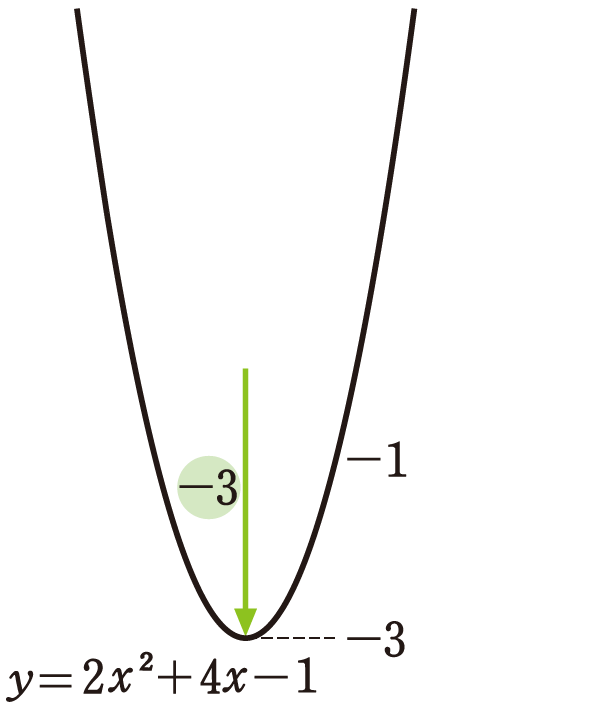 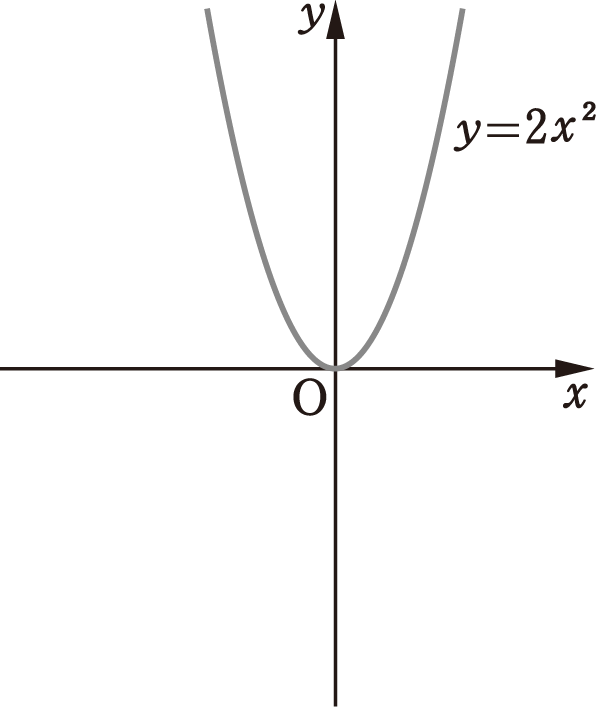 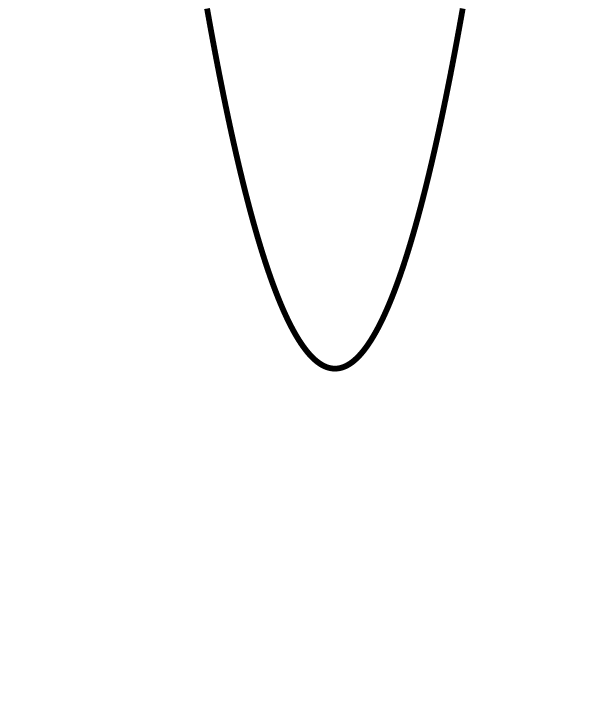 この結果から，①のグラフは，
y＝2x2のグラフをx軸方向に －1 ，
y軸方向に －3 だけ平行移動した
放物線であることがわかる。
したがって，①のグラフは
 軸が直線x＝－1 ，
 頂点が点(－1，－3) の放物線であ
る。また，x＝0のときy＝－1で
あるから，グラフは
 y軸と点(0，－1) で交わる。
例11のようにして，ax2＋bx＋cをa(x－p)2＋qの形に変形することを，　平方完成　という。
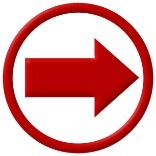 ２ ２次関数とそのグラフ　– y＝ax2＋bx＋cのグラフ –    (教科書 p.80)
次の2次関数をy＝a(x－p)2＋qの形に変形せよ。
問11
(1) y＝x2＋4x＋5

(3) y＝－x2＋6x＋1

(5) y＝x2＋3x＋4
(1) y＝x2＋4x＋5
(2) y＝3x2－6x＋4
＝3(x2－2x)＋4
　＝3{(x－1)2－12}＋4
　＝3(x－1)2－3＋4
　＝3(x－1)2＋1
すなわち　　y＝3(x－1)2＋1
＝(x＋2)2－22＋5
　＝(x＋2)2＋1
すなわち　　y＝(x＋2)2＋1
(3) y＝－x2＋6x＋1
＝－(x2－6x)＋1
　＝－{(x－3)2－32}＋1
　＝－(x－3)2＋9＋1
　＝－(x－3)2＋10
すなわち　　y＝－(x－3)2＋10
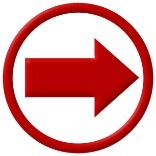 (5) y＝x2＋3x＋4
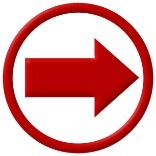 (6) y＝－2x2＋2x＋3
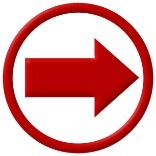 ２ ２次関数とそのグラフ　– y＝ax2＋bx＋cのグラフ –    (教科書 p.81)
2次関数y＝－x2－2x＋3のグラフの軸と頂点を求めよ。
また，そのグラフをかけ。
例題
１
与えられた2次関数は
　　y＝－(x2＋2x)＋3
　　 ＝－{(x＋1)2－12}＋3
　　 ＝－(x＋1)2＋4
と変形できる。
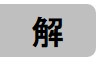 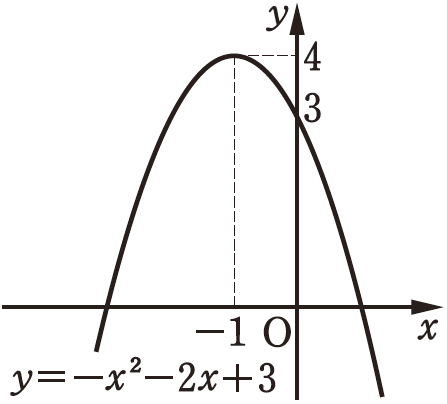 よって，求めるグラフは軸が
直線x＝－1，頂点が
点（－1，4）の上に凸の放物
線である。
また，グラフは
y軸と点（0，3）で交わるから，
右の図のようになる。
２ ２次関数とそのグラフ　– y＝ax2＋bx＋cのグラフ –    (教科書 p.81)
問12
次の2次関数のグラフの軸と頂点を求めよ。また，そのグラフをかけ。
(1) y＝2x2＋12x＋8
(4) y＝－x2－x＋1
(1) y＝2x2＋12x＋8
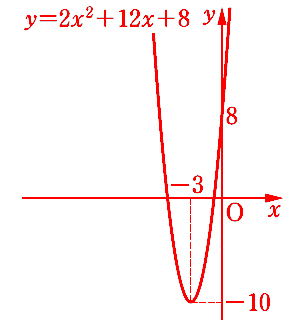 ＝2(x2＋6x)＋8
＝2{(x＋3)2－32}＋8　
＝2(x＋3)2－18＋8
＝2(x＋3)2－10
すなわち　　y＝2(x＋3)2－10
よって，求めるグラフは軸が
直線x＝－3，頂点が
点（3， －10）の下に凸の
放物線である。
また，グラフはy軸と点（0， 8）で交わるから上の図のようになる。
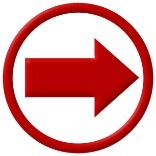 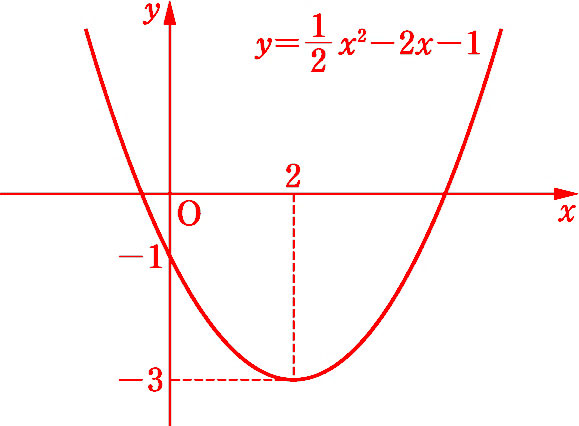 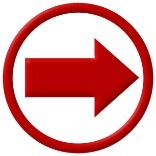 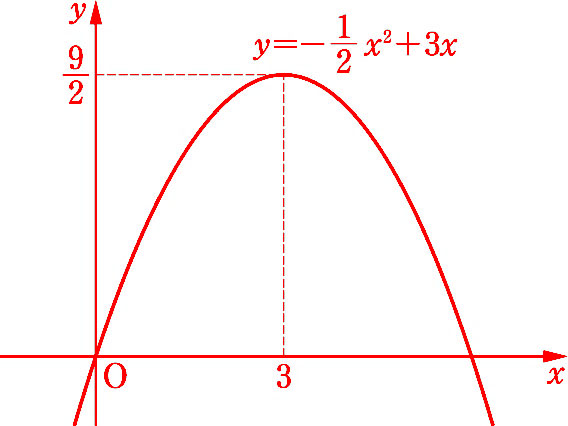 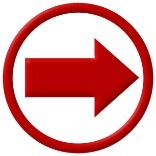 (4) y＝－x2－x＋1
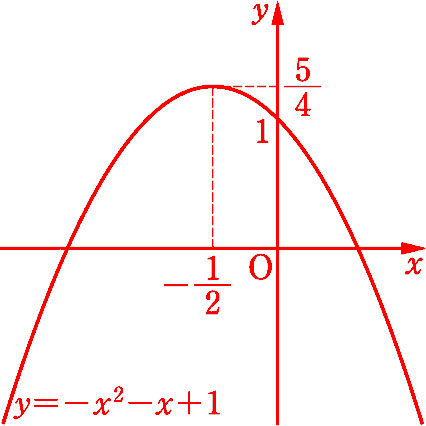 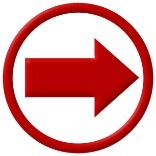 ２ ２次関数とそのグラフ　– y＝ax2＋bx＋cのグラフ -    (教科書 p.81)
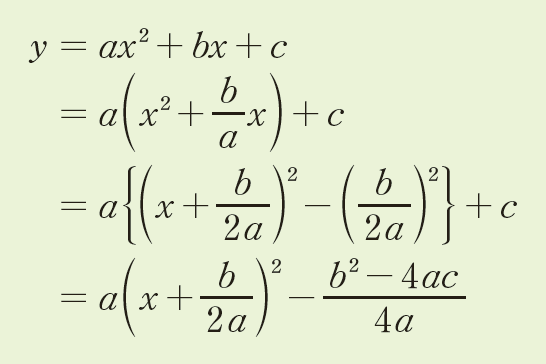 2次関数y＝ax2＋bx＋cの式は，
次のように変形できる。
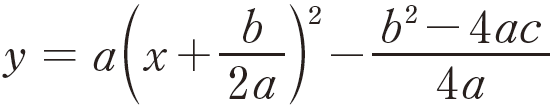 したがって，次のことが成り立つ。
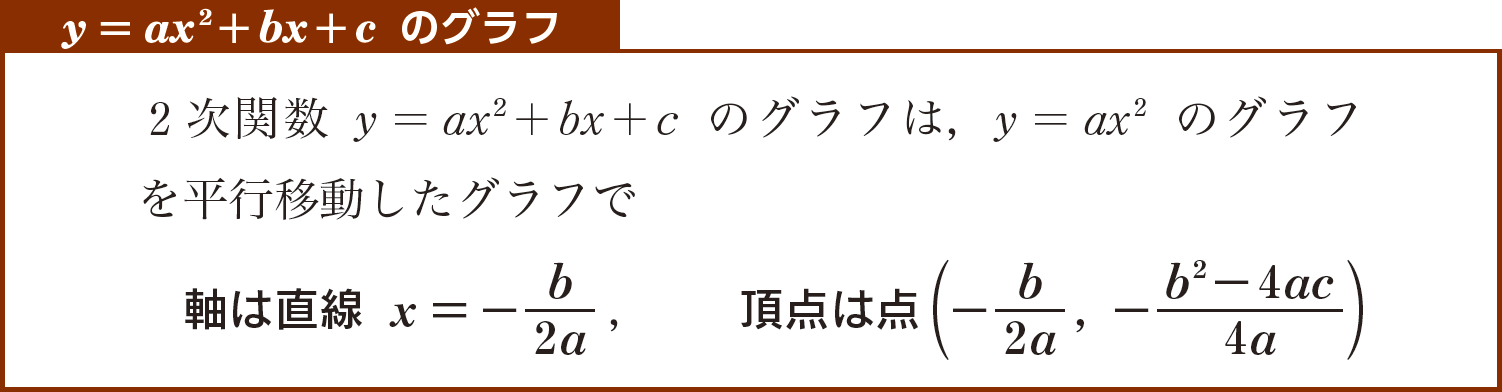 ２ ２次関数とそのグラフ　– y＝ax2＋bx＋cのグラフ -    (教科書 p.82)
例題
2次関数y＝x2＋2x＋3のグラフをどのように平行移動すると，2次関数
y＝x2－6x＋8のグラフになるか。
２
x2の係数が等しい2つの2次関数のグラフは，平行移動して重ねることができるから，放物線の頂点が重なるように，平行移動するとよい。
考え方
2つの2次関数を
　　　y＝x2＋2x＋3　　　……①
　　　y＝x2－6x＋8　　　……②
とおく。
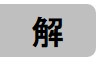 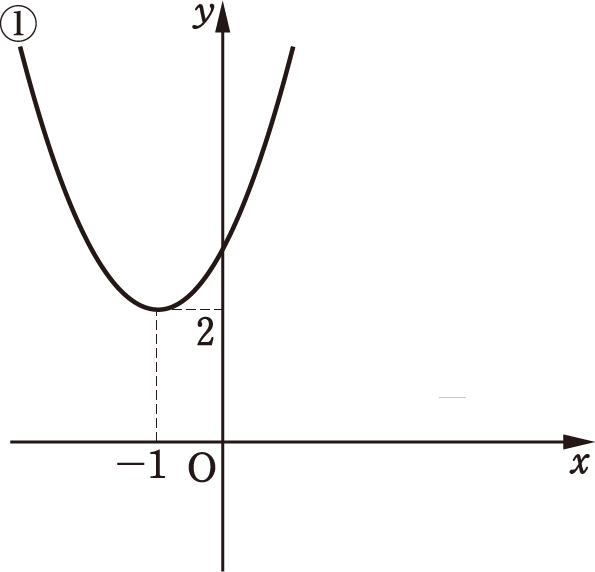 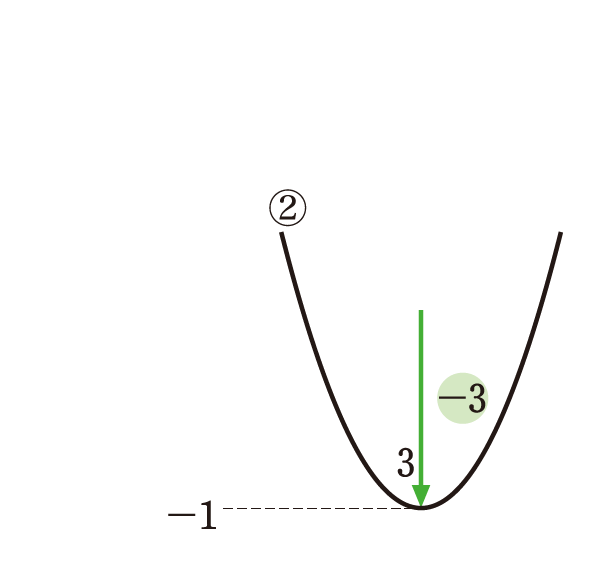 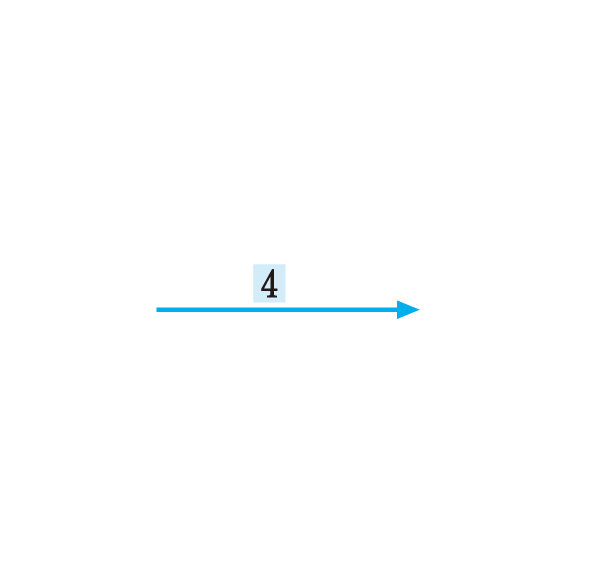 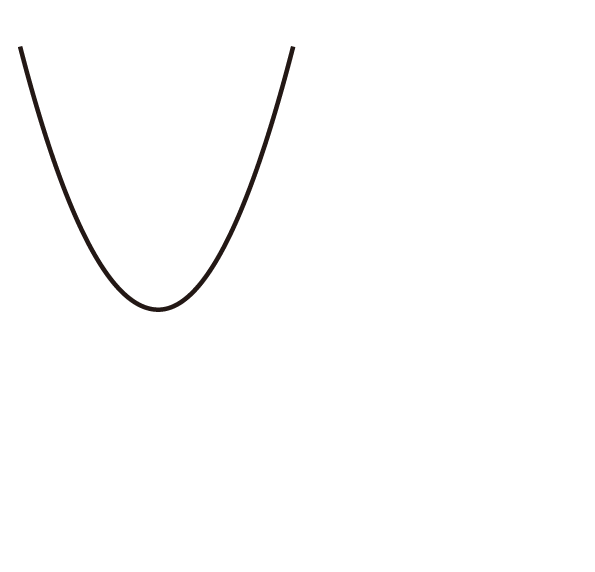 ①の2次関数は
　　　y＝(x＋1)2＋2
と変形できるから，グラフの頂点は点(－1，2)である。
②の2次関数は
　　　y＝(x－3)2－1
と変形できるから，グラフの頂点は点(3，－1)である。
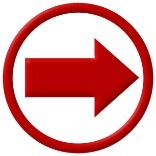 したがって，①のグラフを
x軸方向に4， y軸方向に－3
だけ平行移動すれば，②のグラフになる。
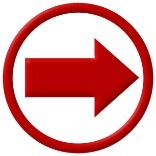 ２ ２次関数とそのグラフ　– y＝ax2＋bx＋cのグラフ -    (教科書 p.82)
問13
2次関数y＝－x2＋8x－13のグラフをどのように平行移動すると，2次関数y＝－x2－4x＋2のグラフになるか。
2つの2次関数を
y＝－x2＋8x－13 	……①
y＝－x2－4x＋2	……②
とおく。
①の2次関数は
y＝－(x－4)2＋3
と変形できるから，グラフの頂点は，点(4，3)である。
②の2次関数は
y＝－(x＋2)2＋6
と変形できるから，グラフの頂点は，点(－2，6)である。
したがって，①のグラフをx軸方向に－6，y軸方向に3だけ平行移動すれば，②のグラフになる。
３ ２次関数の最大・最小　                              (教科書 p.83)
2次関数y＝x2－4x＋5のグラフは，y＝(x－2)2＋1より，頂点が 点(2, 1) の下に凸の放物線である。
例
12
右の図より，この関数は x＝2のとき
 最小値1 をとる。
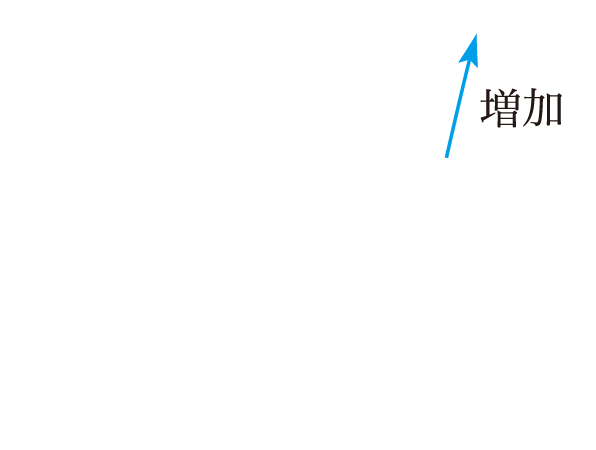 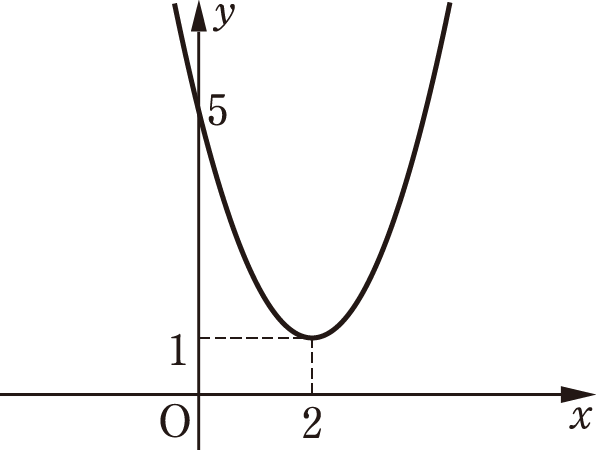 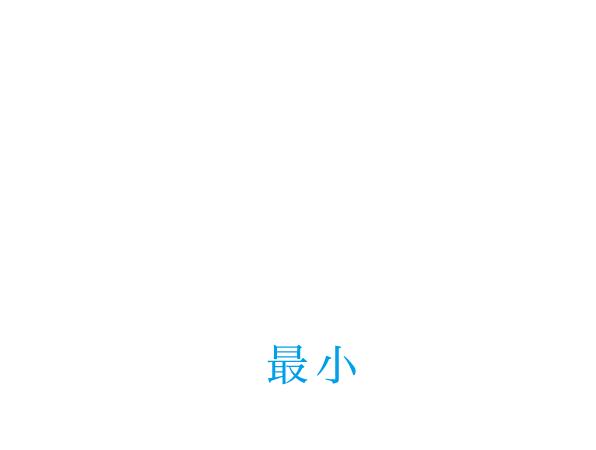 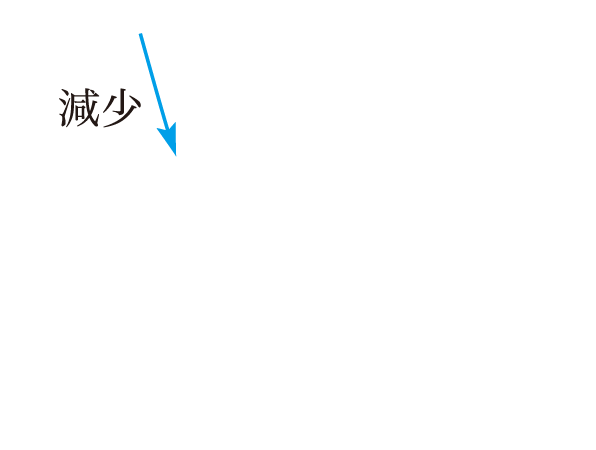 また，yはいくらでも大きい値をとるから，
 最大値はない。
３ ２次関数の最大・最小　                              (教科書 p.83)
問14
例
13
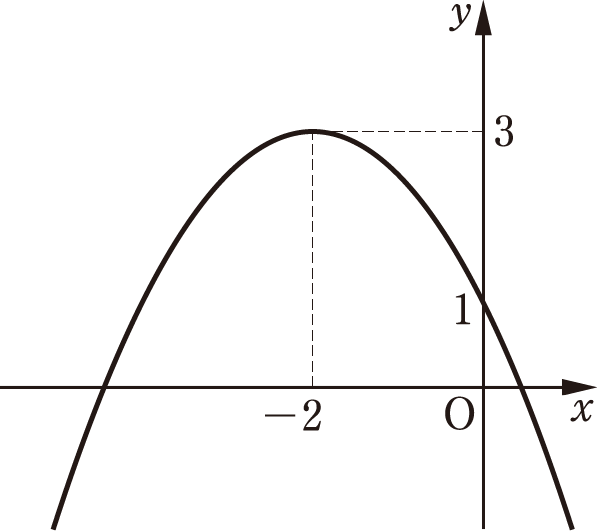 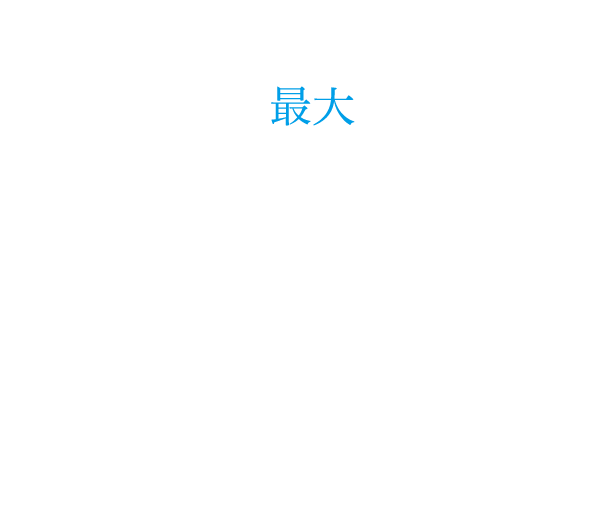 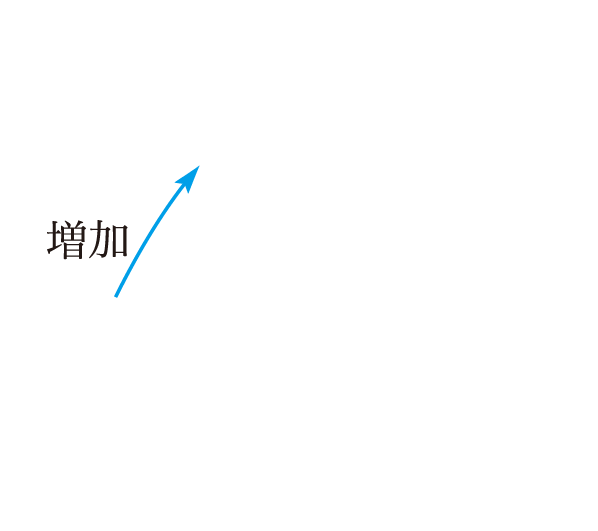 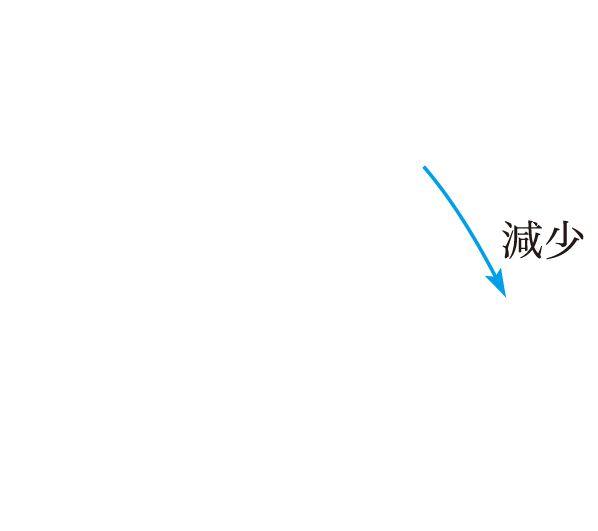 右の図より，この関数は
 x＝－2のとき 最大値3 をとる。
また，yはいくらでも小さい値をとるから， 最小値はない 。
次の2次関数の最大値または最小値を求めよ。
また，そのときのxの値を求めよ。
(1) y＝x2－4x＋3　　　　(2) y＝－2x2＋3x
(1) y＝x2－4x＋3
＝(x－2)2－1
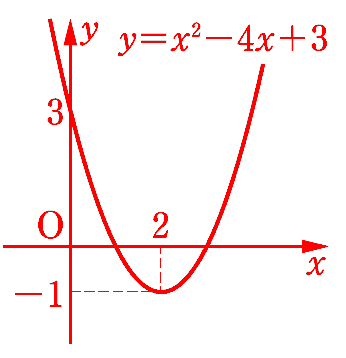 よって，グラフは頂点が
点(2，-1)の下に凸の
放物線である。
右の図より
x＝2のとき　最小値－1
最大値はない
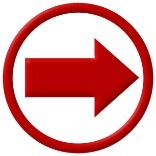 (2)　y＝－2x2＋3x
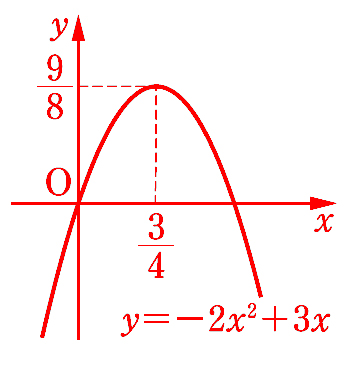 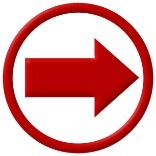 ３ ２次関数の最大・最小　– 定義域が限られたときの最大値・最小値 -   (教科書 p.84)
2次関数y＝x2－2x－2において，定義域が次の場合の最大値と最小値を求めよ。また，そのときのxの値を求めよ。
例題
３
(1) －2≦x≦3　　　　(2) 2≦x≦4
与えられた2次関数は， y＝(x－1)2－3 と変形できる。
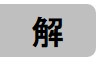 (1) －2≦x≦3におけるこの関数の
　　グラフは，右の図の放物線の
　　実線部分である。
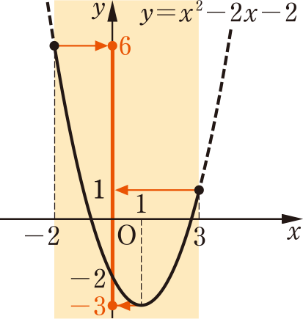 したがって
　x＝－2のとき 最大値6
x＝1のとき 最小値－3
(2) 2≦x≦4におけるこの関数の
　　グラフは，右の図の放物線の
　　実線部分である。
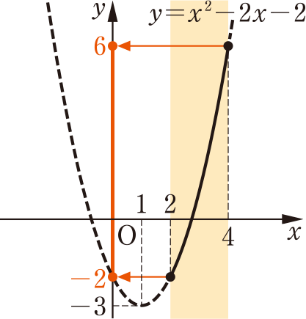 したがって
　x＝4のとき 最大値6
x＝2のとき 最小値－2
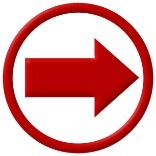 ３ ２次関数の最大・最小　– 定義域が限られたときの最大値・最小値 -   (教科書 p.84)
問15
次の2次関数について，(　)に示した定義域における最大値と最小値を求めよ。また，そのときのxの値を求めよ。
(1) y＝x2－9　(－2≦x≦5)
(2) y＝x2＋4x＋3　(－1≦x≦3)
(3) y＝－2x2＋4x＋3　(－2≦x≦2)
(1) y＝x2－9　(－2≦x≦5)
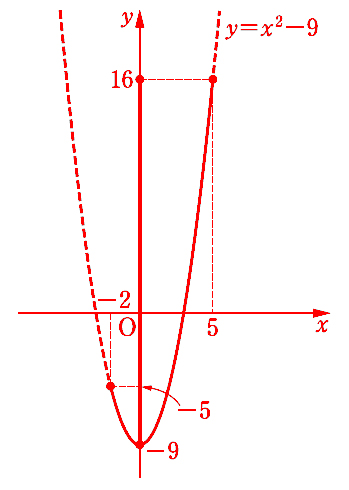 －2≦x≦5におけるこの関数の
グラフは，図の放物線の実線
部分である。
したがって
x＝5のとき 最大値16
x＝0のとき 最小値－9
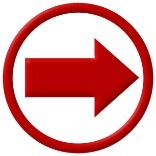 (2) y＝x2＋4x＋3　(－1≦x≦3)
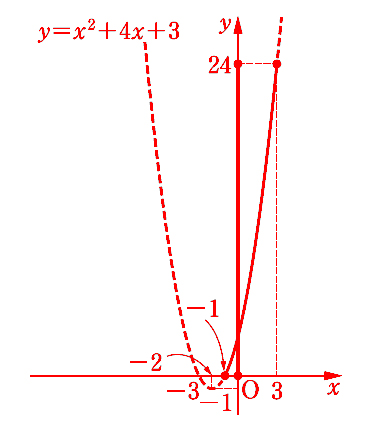 ＝(x＋2)2－1
－1≦x≦3におけるこの関数の
グラフは，図の放物線の実線部分である。
したがって
　　x＝3のとき　最大値24
　　x＝－1のとき　最小値0
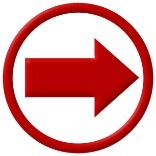 (3) y＝－2x2＋4x＋3　(－2≦x≦2)
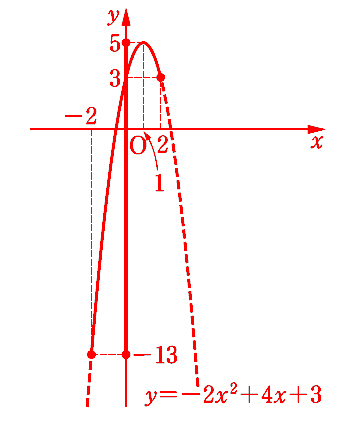 ＝－2(x－1)2＋5
－2≦x≦2におけるこの関数の
グラフは，図の放物線の実線
部分である。
したがって
　　x＝1のとき　最大値5
　　x＝－2のとき　最小値－13
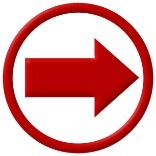 ３ ２次関数の最大・最小　– 定義域が限られたときの最大値・最小値 -   (教科書 p.85)
応用
a＞0のとき，2次関数 y＝x2－4x＋5(0≦x≦a)の最小値を求めよ。また，そのときのxの値を求めよ。
例題
４
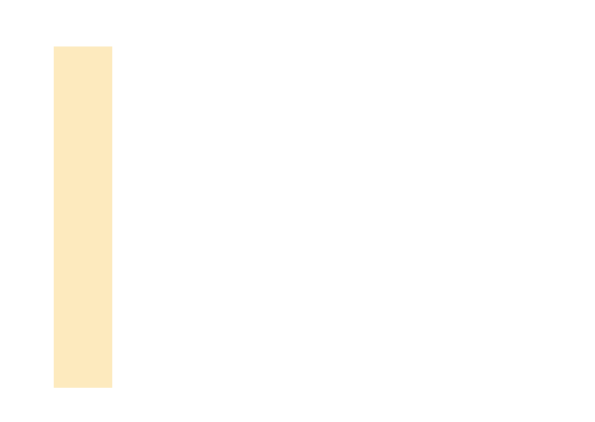 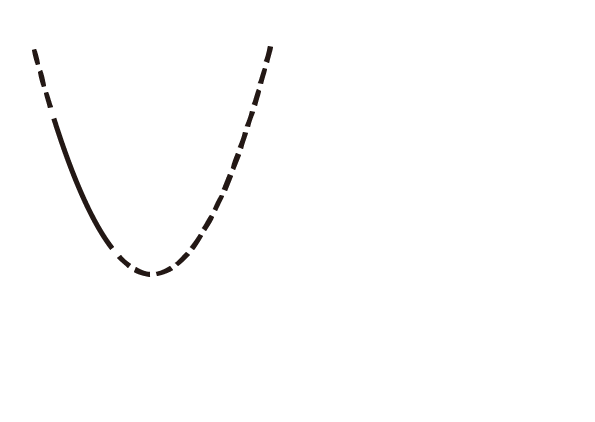 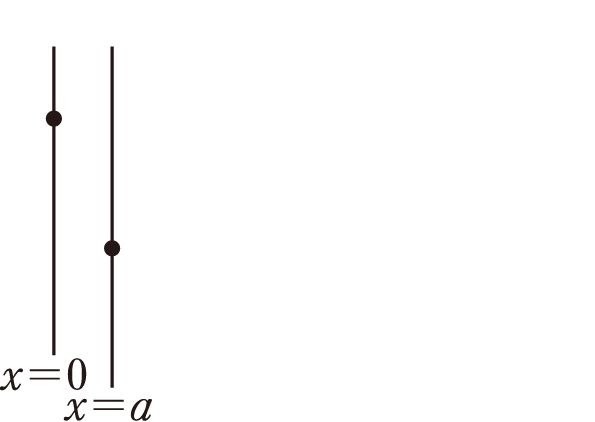 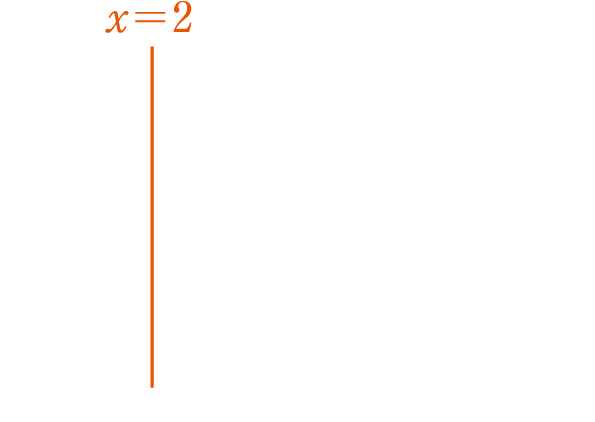 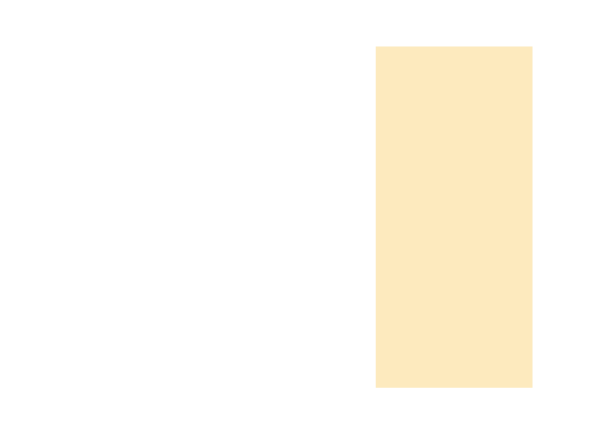 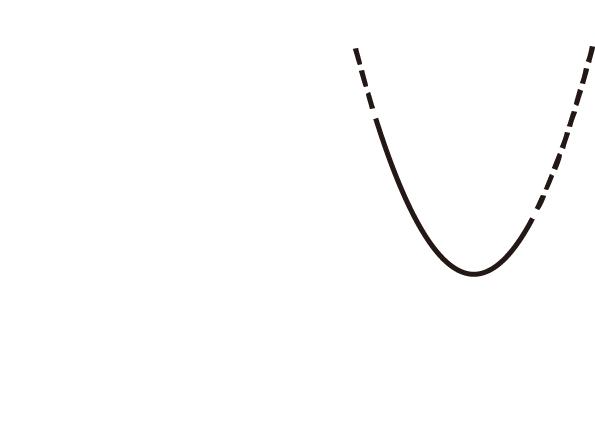 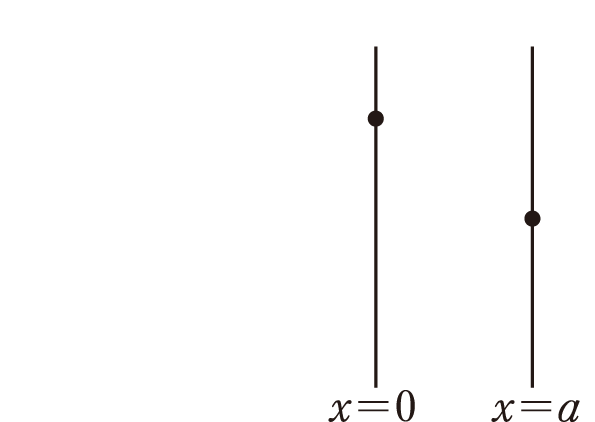 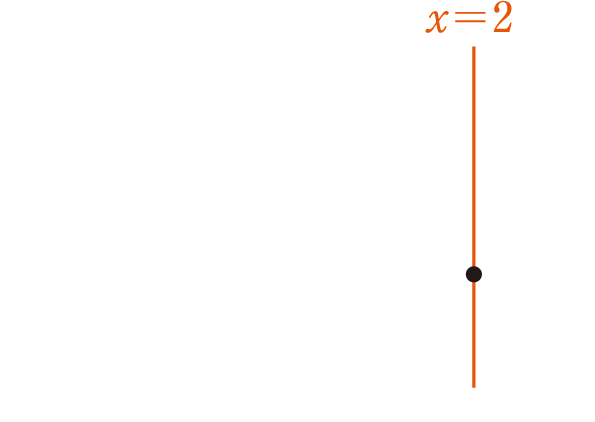 y＝x2－4x＋5のグラフの軸は直線x＝2である。定義域に2を含まない場合と，含む場合に分けて考える。
考え方
与えられた2次関数は， y＝(x－2)2＋1と変形できる。
(i) 0＜a＜2のとき
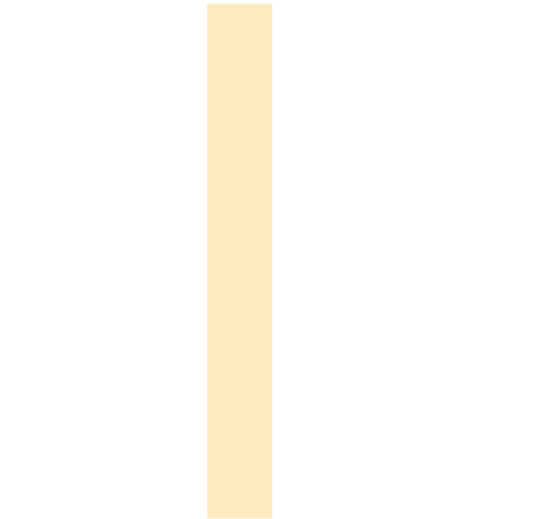 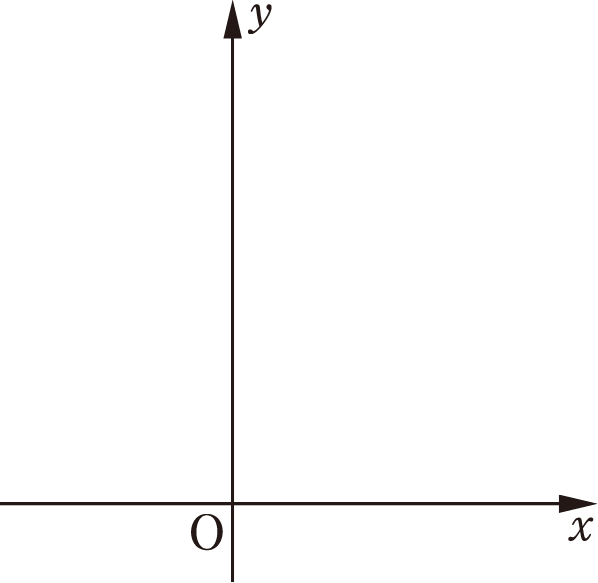 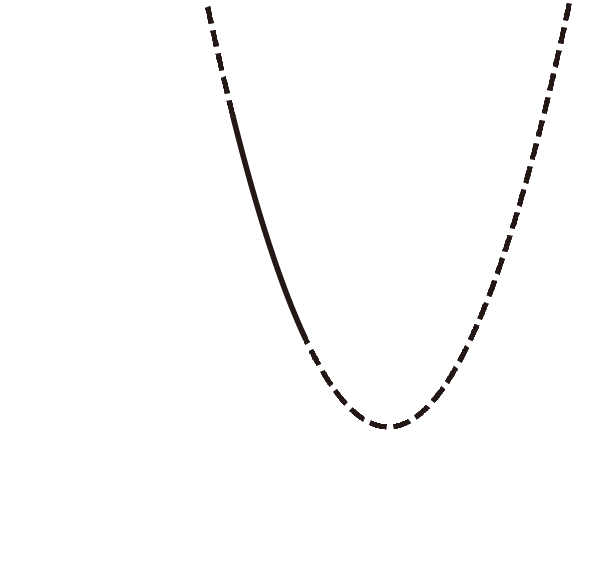 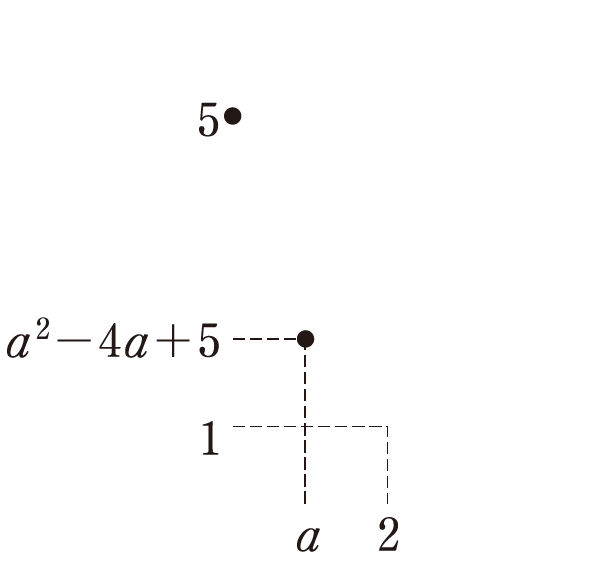 0≦x≦aにおけるこの関数のグラフは，右の図の放物線の実線部分である。
したがって
　x＝aのとき　最小値a2－4a＋5
解
(ii) 2≦aのとき
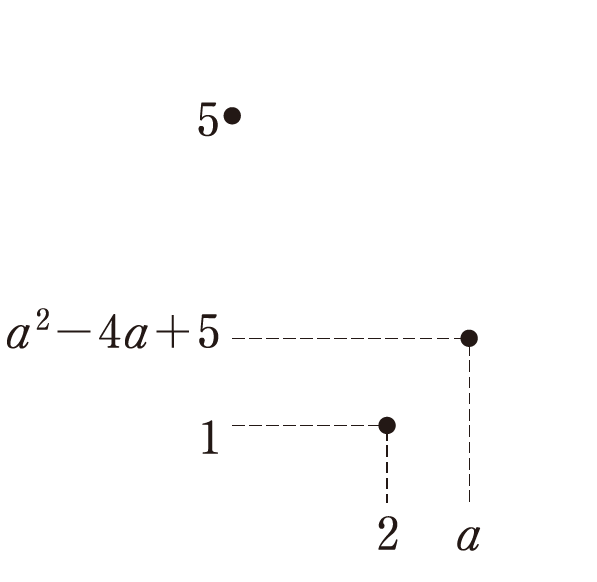 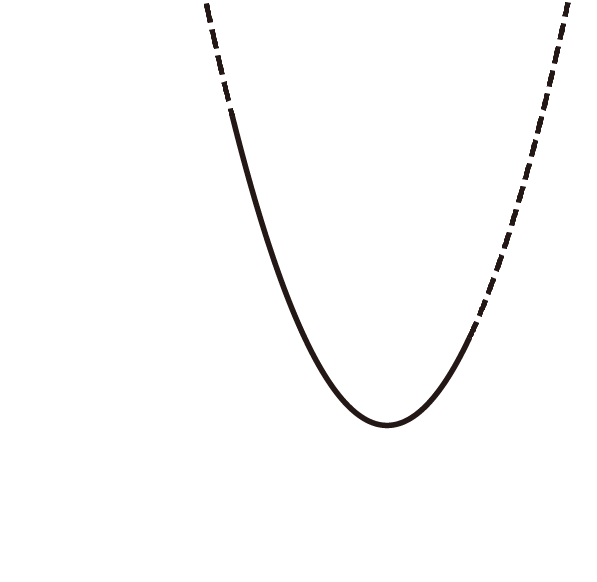 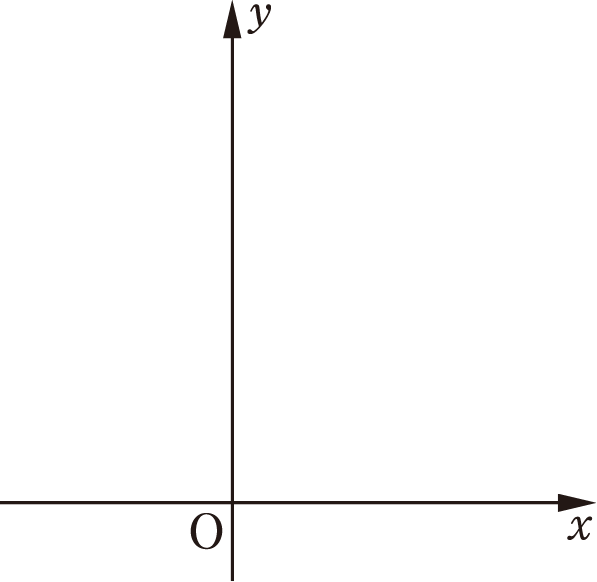 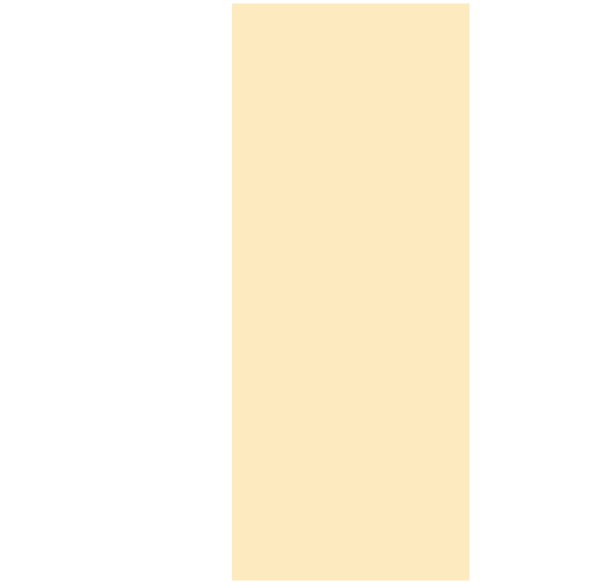 0≦x≦aにおけるこの関数のグラフは，右の図の放物線の実線部分である。
したがって
　x＝2のとき　最小値1
0＜a＜2のとき　x＝aで最小値a2－4a＋5
2≦aのとき　　 x＝2で最小値1
(i)， (ii)より
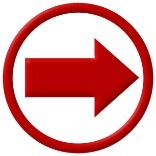 ３ ２次関数の最大・最小　– 定義域が限られたときの最大値・最小値 -   (教科書 p.85)
a＞0のとき，2次関数y＝－x2＋6x＋1(0≦x≦a)の最大値を求めよ。また，そのときのxの値を求めよ。
問16
y＝－x2＋6x＋1
＝－(x－3)2＋10
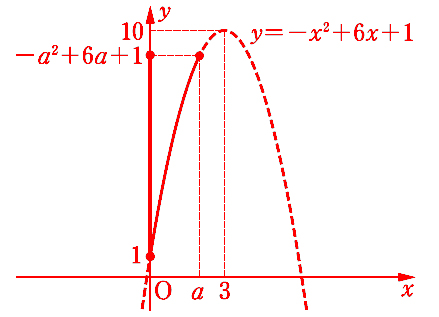 (i) 0＜a＜3のとき
0≦x≦aにおけるこの関数のグラフは，右の図の放物線の実線部分である。
したがって
　x＝aのとき　最大値－a2＋6a＋1
(ii) 3≦aのとき
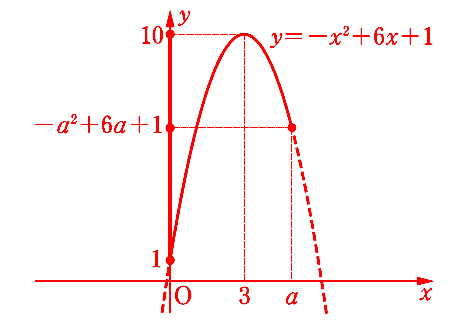 0≦x≦aにおけるこの関数のグラフは，図の放物線の実線部分である。
したがって
　x＝3のとき　最大値10
0＜a＜3のとき　 
　x＝aで最大値－ a2＋6a＋1
3≦aのとき　　　
　x＝3で最大値10
〈答〉
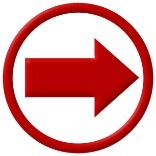 ３ ２次関数の最大・最小　– 定義域が限られたときの最大値・最小値 -   (教科書 p.86)
2次関数y＝x2－2ax＋a2＋1(0≦x≦2)の最小値を求めよ。
また，そのときのxの値を求めよ。
応用
例題
５
y＝x2－2ax＋a2＋1のグラフの軸は直線x＝aである。aの値と定義域の関係に着目して，場合を分けて考える。
考え方
与えられた2次関数は，
y＝(x－a)2＋1と変形できる。
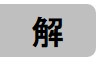 (i) a＜0のとき
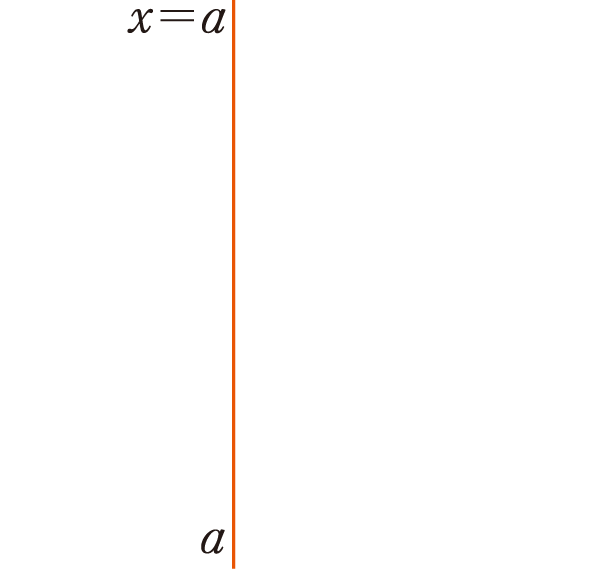 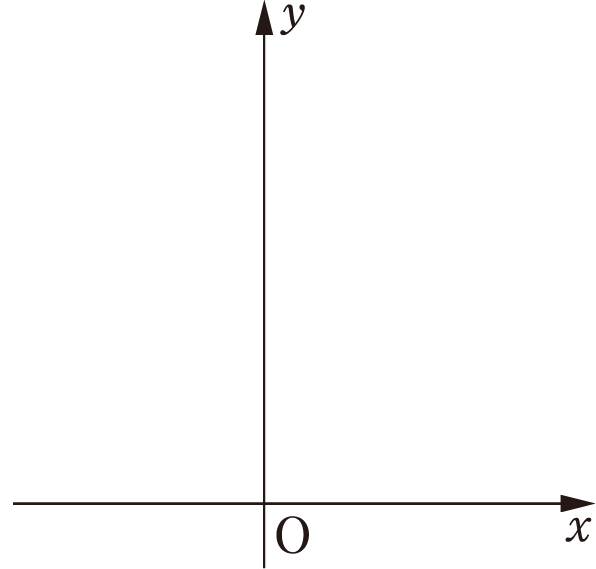 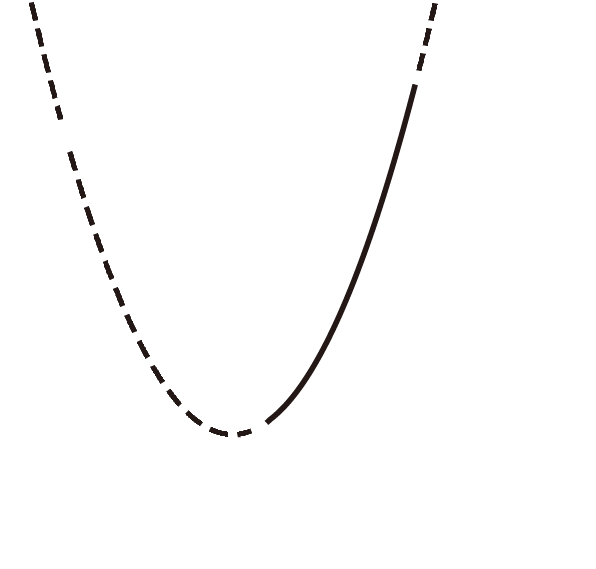 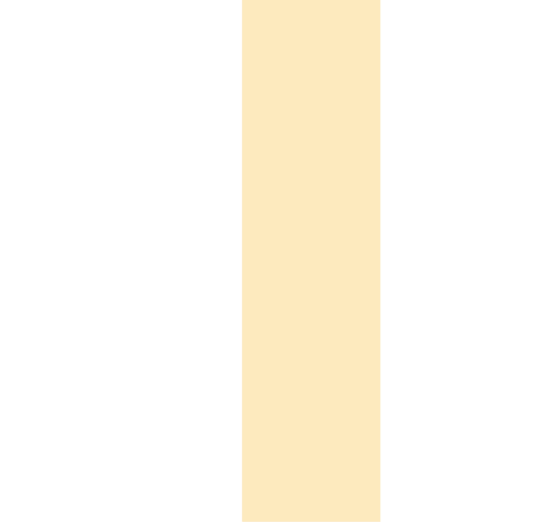 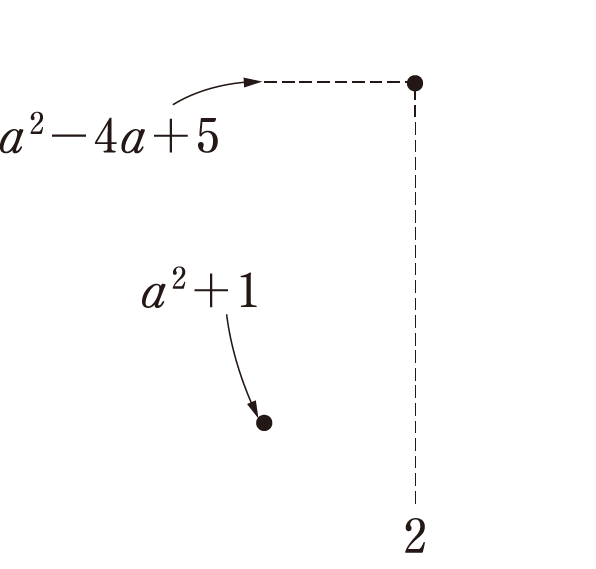 0≦x≦2におけるこの関数のグラフは，右の図の放物線の実線部分である。
したがって
　x＝0のとき　最小値a2＋1
(ii) 0≦a≦2のとき
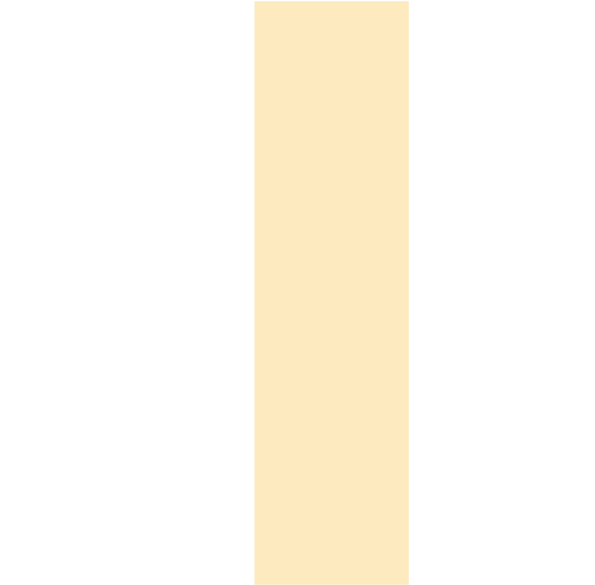 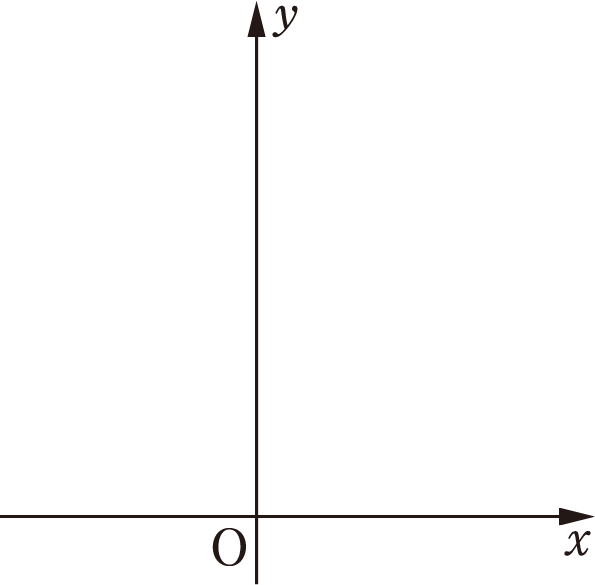 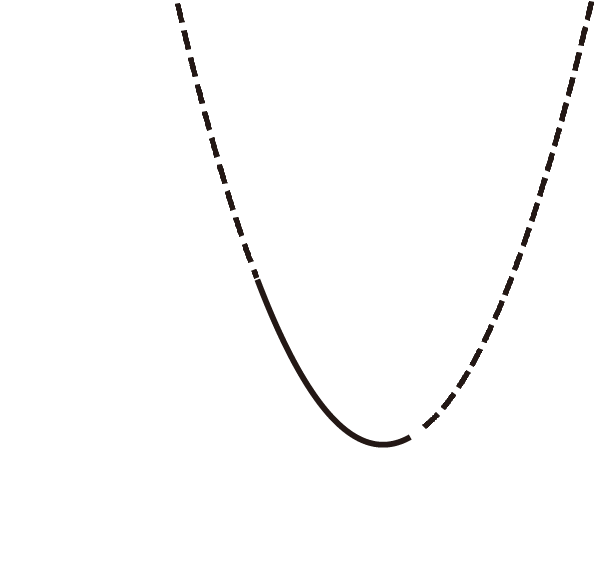 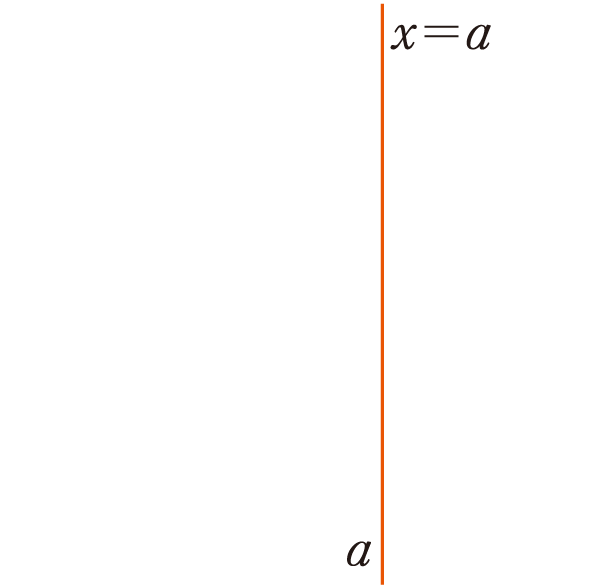 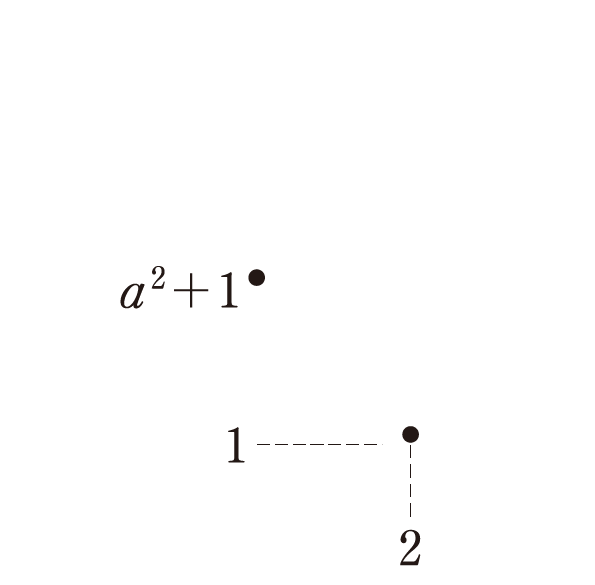 0≦x≦2におけるこの関数のグラフは，右の図の放物線の実線部分である。
したがって
　x＝aのとき　最小値1
(iii) 2＜aのとき
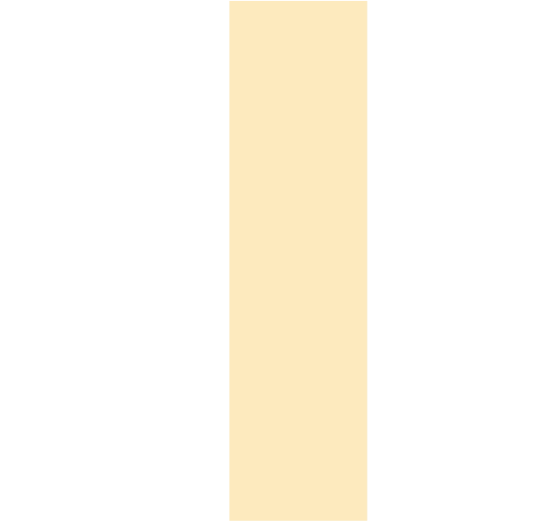 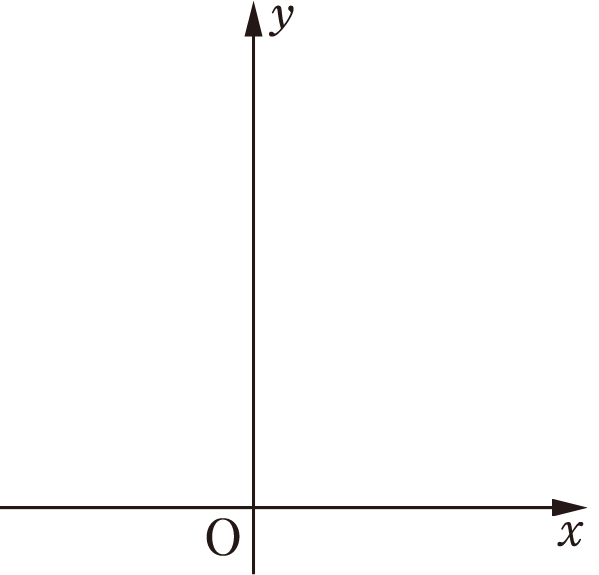 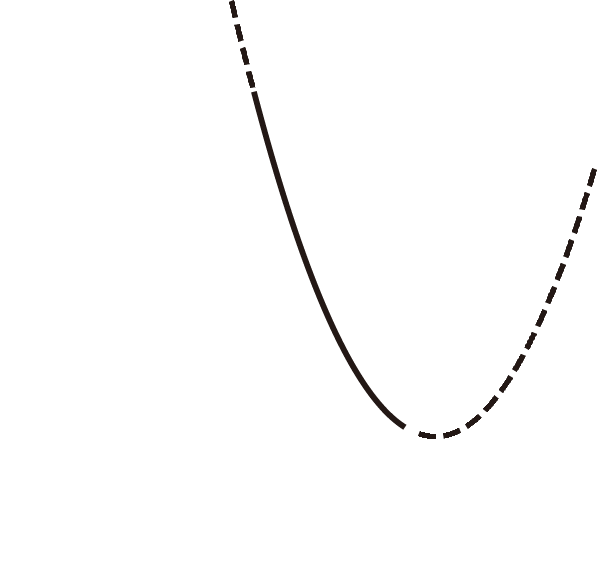 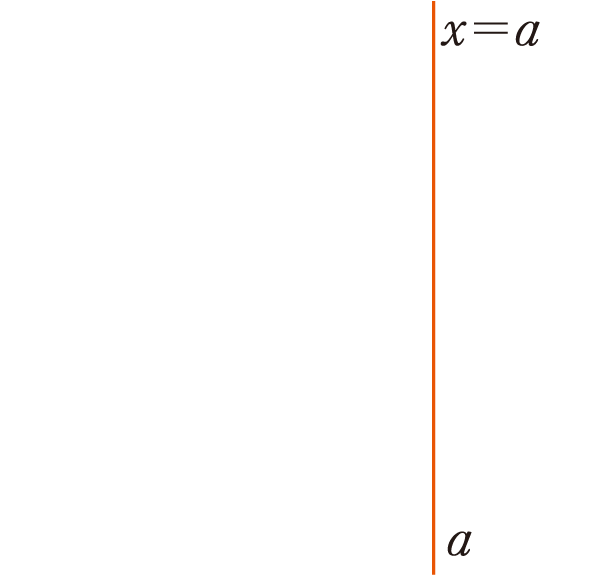 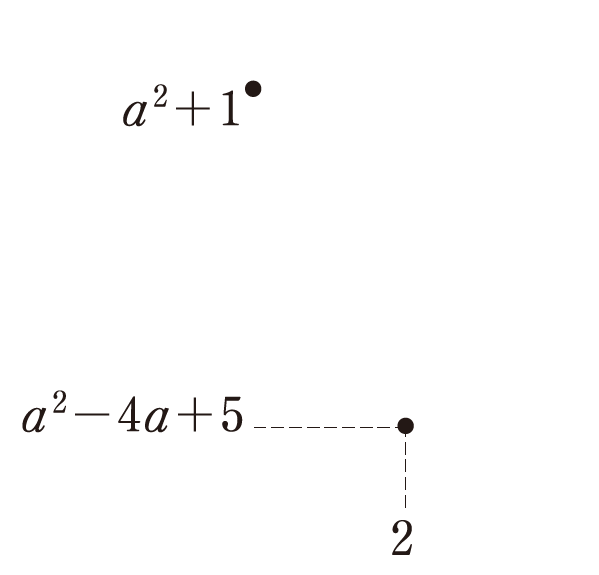 0≦x≦2におけるこの関数のグラフは，右の図の放物線の実線部分である。
したがって
　x＝2のとき　最小値a2－4a＋5
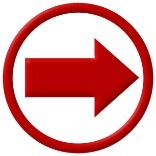 (i)，(ii)，(iii)より
a＜0のとき
x＝0で最小値a2＋1
x＝aで最小値1
0≦a≦2のとき
2＜aのとき
x＝2で最小値a2－4a＋5
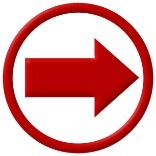 ３ ２次関数の最大・最小　– 定義域が限られたときの最大値・最小値 -   (教科書 p.86)
2次関数 y＝－x2＋2ax－a2＋3(－1≦x≦1)の最大値を求めよ。
また，そのときのxの値を求めよ。
問17
y＝－x2＋2ax－a2＋3
＝－(x－a)2＋3
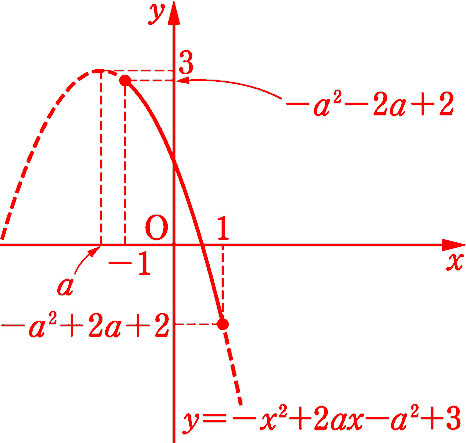 (i) a＜－1のとき
－1≦x≦1におけるこの関数のグラフは右の図の放物線の実線部分である。
したがって，x＝－1のとき　
　　最大値－a2－2a＋2
( ii ) －1≦a≦1のとき
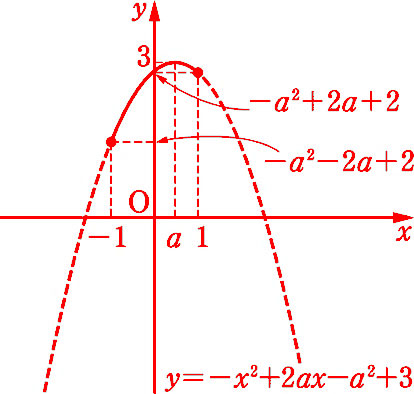 －1≦x≦1におけるこの関数のグラフは右の図の放物線の実線部分である。
したがって，x＝aのとき
　　最大値3
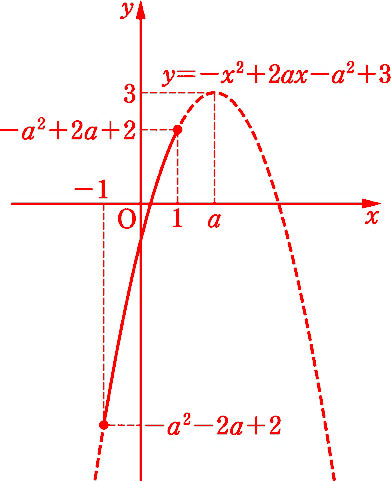 ( iii ) 1＜aのとき
－1≦x≦1におけるこの関数のグラフは右の図の放物線の実線部分である。
したがって，x＝1のとき
　　最大値－a2＋2a＋2
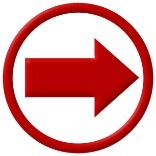 ( i )，( ii )，( iii )より
a＜－1のとき
　x＝－1で最大値－a2－2a＋2
－1≦a≦1のとき
　x＝aで最大値3
1＜aのとき
　x＝1で最大値－a2＋2a＋2
〈答〉
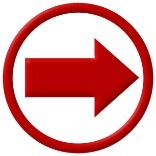 ３ ２次関数の最大・最小　– 最大・最小の応用 -             (教科書 p.87)
幅12cmの銅板を，断面が右の図の形になるように折り曲げて，深さxcmの溝をつくる。溝の断面積をycm2とするとき，yの最大値を求めよ。また，そのときのxの値を求めよ。
応用
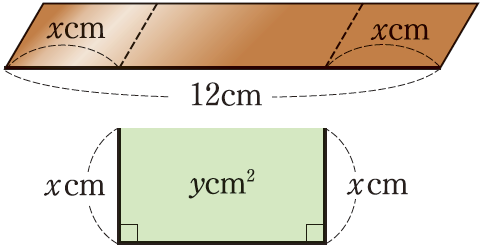 例題
６
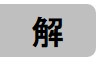 底の幅は(12－2x)cmであり
　　　x＞0，12－2x＞0
であるから
　　　0＜x＜6　　　……①
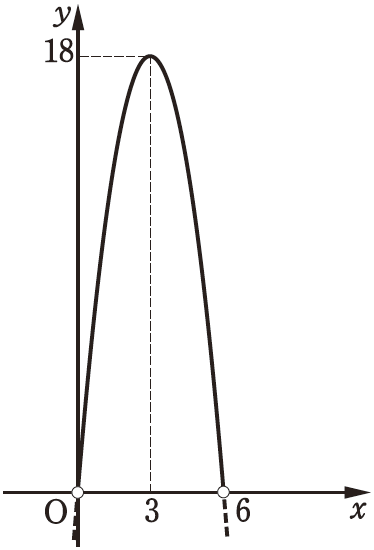 この範囲において面積は
　　　y＝x(12－2x)
　　　 ＝12x－2x2
　　　 ＝－2(x－3)2＋18
①の範囲におけるyのグラフは，右の図の放物線の実線部分である。
ゆえに
　　　x＝3のとき， yは最大値18をとる。
３ ２次関数の最大・最小　– 最大・最小の応用 -             (教科書 p.87)
問18
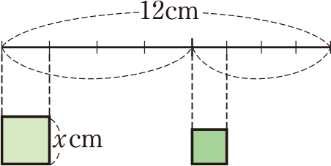 長さ12cmの針金を2つに切り，そのおの
おのを折り曲げて右の図のように2つの
正方形をつくる。2つの正方形の面積の
和が最小となるのは，針金をどのように
切ったときか。また，そのときの最小値を求めよ。
1つの正方形の1辺の長さがxであるから，針金を折り曲げて正方形をつくるためには，4xcmの針金が必要となる。このとき，残りの針金の長さを(12－4x)cmとすると，もう1つの正方形の1辺の長さは(3－x)cmとなる。
このとき，x＞0，3－x＞0であるから
0＜x＜3
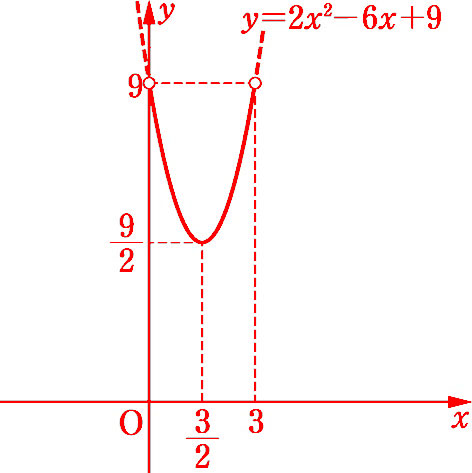 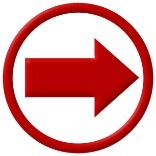 ４ ２次関数の決定　– 頂点や軸に関する条件が与えられたとき -     (教科書 p.88)
グラフが次の条件を満たす2次関数を求めよ。
例題
(1) 頂点が点(1，－3)で，点(－1，5)を通る。
(2) 軸が直線x＝－2で，2点(－3，2)，(0，－1)を通る。
７
頂点が点(1，－3)であるから，
　　求める2次関数は
　　　y＝a(x－1)2－3と表される。
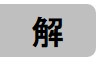 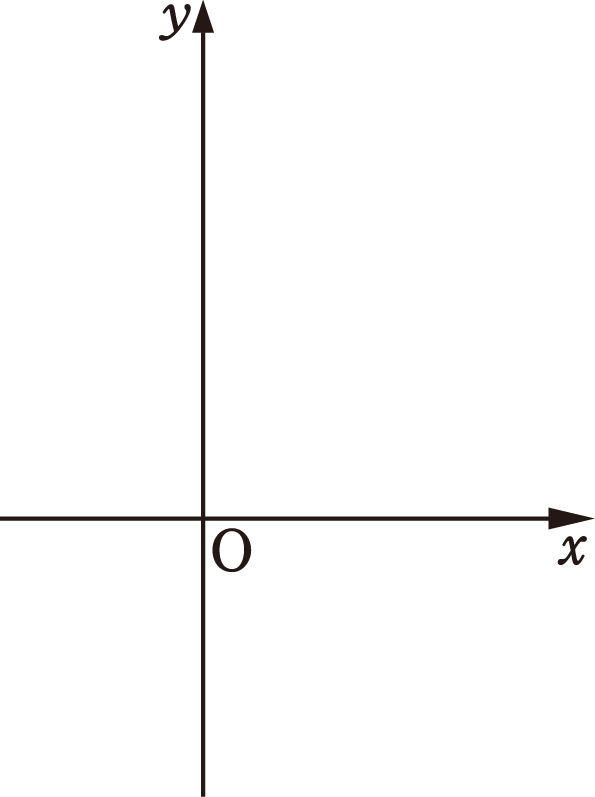 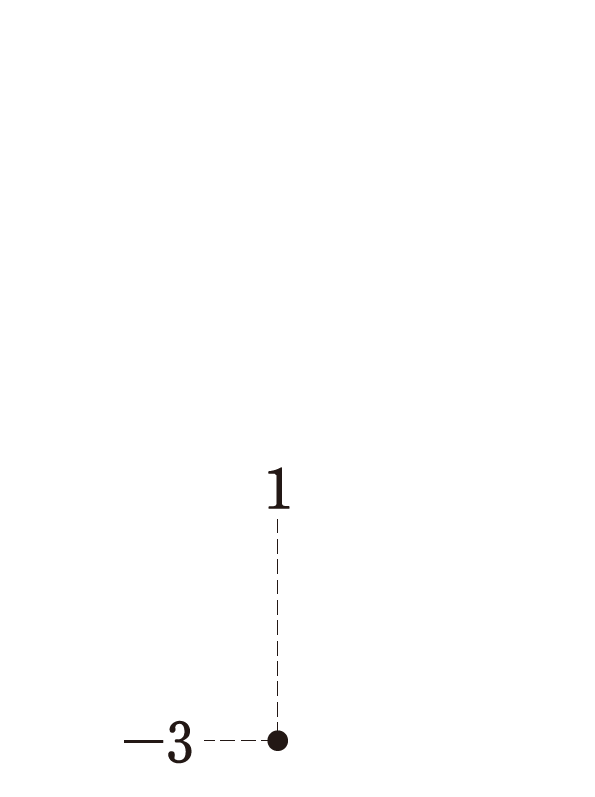 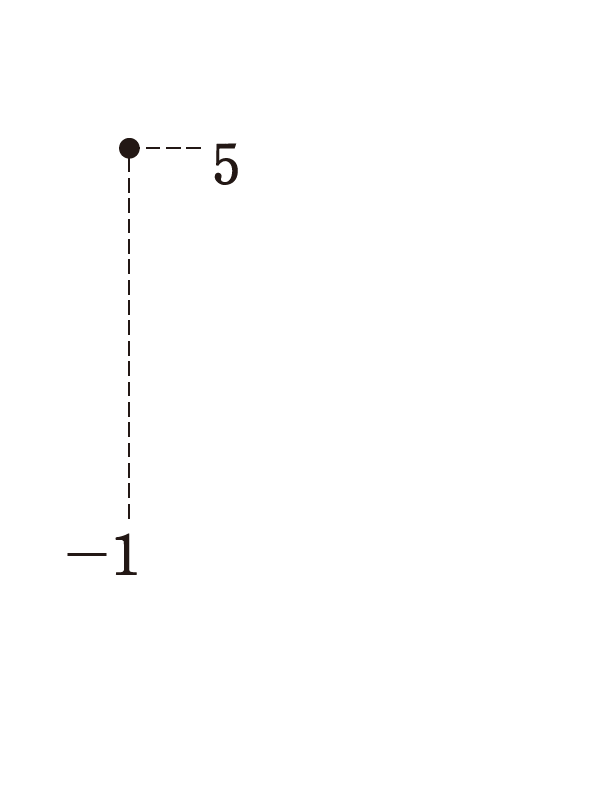 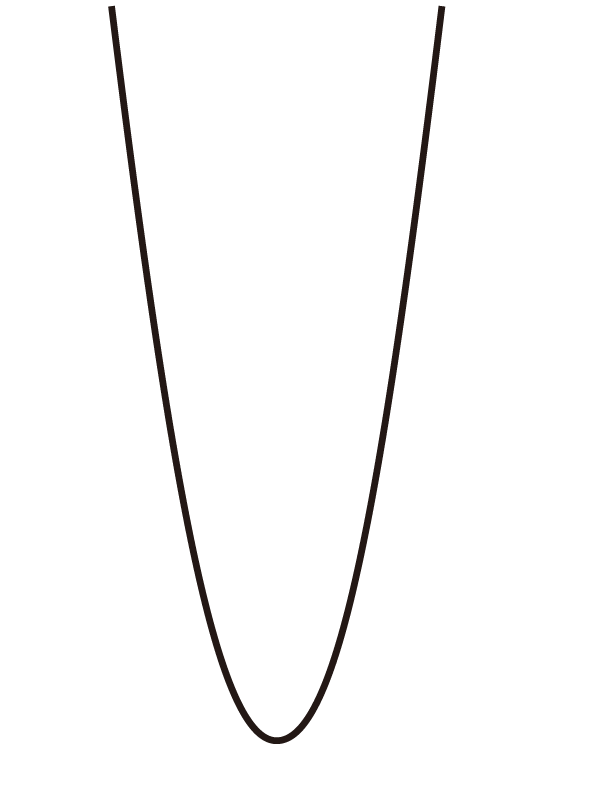 グラフが点(－1，5)を通るから
　　　　　　　5＝4a－3
これを解いて　a＝2
よって　　　　y＝2(x－1)2－3
(2) 軸がx＝－2であるから，求める
　　2次関数は， y＝a(x＋2)2＋qと
　　表される。
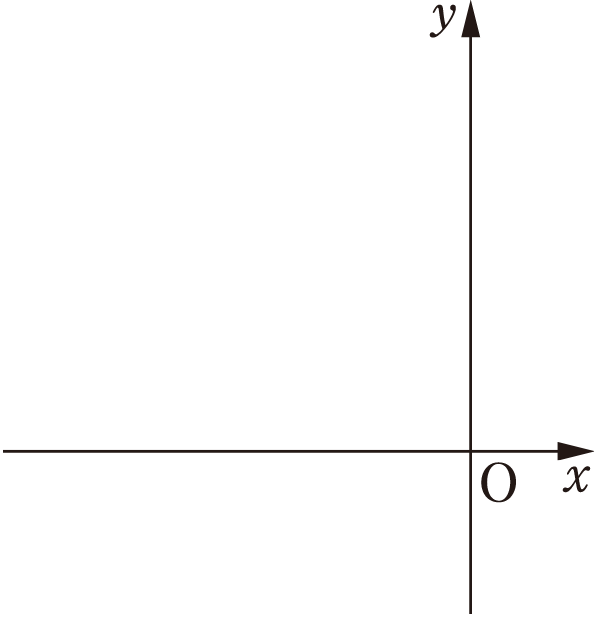 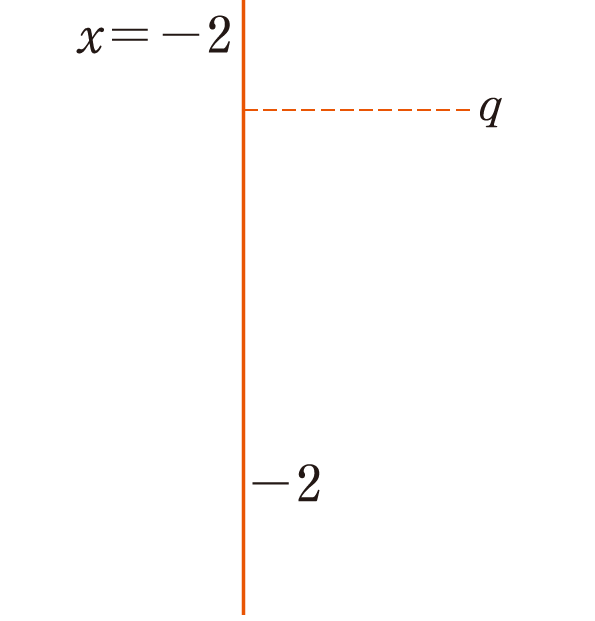 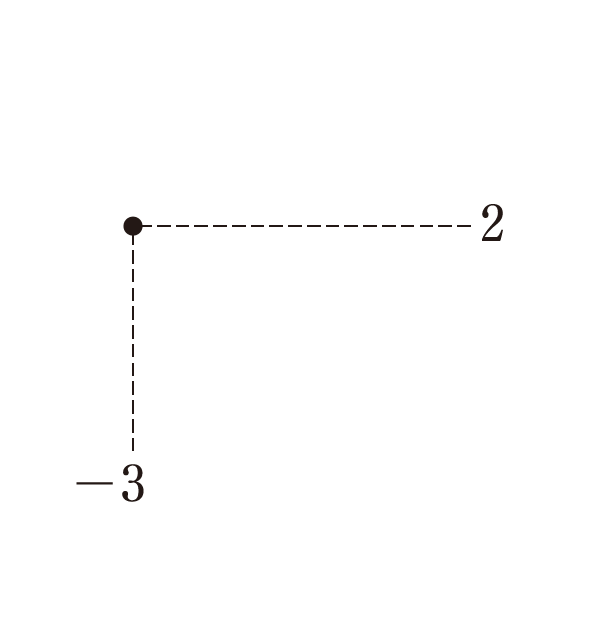 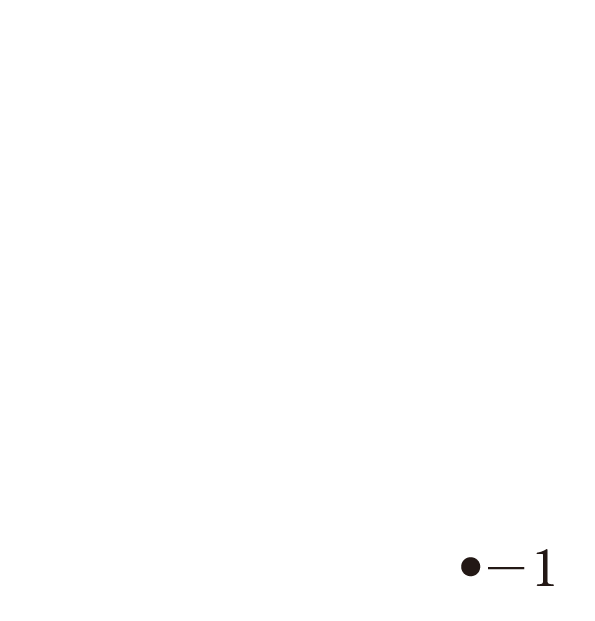 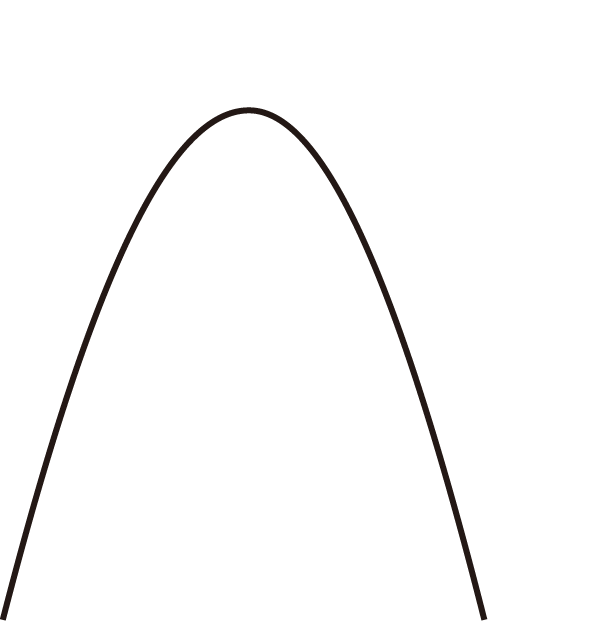 グラフが2点(－3，2)，(0，－1)を通るから
2＝a＋q
－1＝4a＋q
これを解いて　a＝－1， q＝3
よって　　　　y＝－(x＋2)2＋3
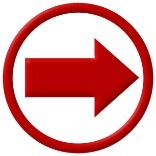 ４ ２次関数の決定　– 頂点や軸に関する条件が与えられたとき -     (教科書 p.88)
グラフが次の条件を満たす2次関数を求めよ。
問19
(1) 頂点が点(－1, 2)で，点(1, －6)を通る。
頂点が点(－1，2)であるから，求める2次関数は，
　　　　　y＝a(x＋1)2＋2　
と表される。グラフが点(1，－6)を通るから
　　　　　－6＝4a＋2
　　　　　　a＝－2
よって　　y＝－2(x＋1)2＋2
(2) 頂点のx座標が2で，2点(0，7)，(6，3)を通る。
４ ２次関数の決定　– グラフ上の３点が与えられたとき -          (教科書 p.89)
グラフが3点A(－1, －3)，B(2, 0)，C(3, －7)を通るような
2次関数を求めてみよう。求める2次関数を y＝ax2＋bx＋cとすると
点A(－1, －3)を通るから
a－b＋c＝－3　　　……①
点B(2, 0)を通るから
4a＋2b＋c＝0　　　……②
点C(3, －7)を通るから
9a＋3b＋c＝－7　　……③
したがって，①，②，③ を同時に満たすa，b，cを求めればよい。 ①，②，③ のような3文字についての1次方程式を連立したものを，　連立3元1次方程式　という。
４ ２次関数の決定　– グラフ上の３点が与えられたとき -          (教科書 p.89)
例
14
次の連立3元1次方程式を解いてみよう。
a－b＋c＝－3           　……①
4a＋2b＋c＝0 　        　……②
9a＋3b＋c＝－7　       　……③
まず，文字cを消去する。
②－①より　　 3a＋3b＝3
すわなち　   　 a＋b＝1    　……④
③－②より　　 5a＋b＝－7  　……⑤
④，⑤をa，bについて解くと　　a＝－2 ， b＝3
これらを①に代入してcを求めると　　c＝2
ゆえに　　　a＝－2 ， b＝3 ， c＝2
４ ２次関数の決定　– グラフ上の３点が与えられたとき -          (教科書 p.89)
問20
次の連立3元1次方程式を解け。
a＋b＋c＝2
(1) 　2a－4b＋c＝18
　　　4a＋16b＋c＝－40
x＋2y＋3z＝20
(2) 　2x＋7y－3z＝13
　　　3x＋8y＋2z＝38
a＋b＋c＝2　
(1) 　2a－4b＋c＝18
　　　4a＋16b＋c＝－40
……①
……②
……③
……④

……⑤
②－①より　a－5b＝16　　　
③－②より　2a＋20b＝－58
　　　　　 　a＋10b＝－29 
⑤－④より　　　15b＝－45
よって　　　　　　b＝－3
この値を④に代入して
　　　　　a＋15＝16
　　　　　　　a＝1
a， bの値を①に代入して
　　　　　1－3＋c＝2
　　　　 　　　　c＝4
ゆえに　　　a＝1，b＝－3，c＝4
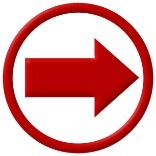 x＋2y＋3z＝20
(2) 　2x＋7y－3z＝13
　　　3x＋8y＋2z＝38
……①
……②
……③
①×2－②より　－3y＋9z＝27
　　　　　　 －y＋3z＝9
①×3－③より
　　　　　　 －2y＋7z＝22
④×2－⑤より　　 －z＝－4
　　　　　　　　 　 z＝4
この値を④に代入して
　　　　　－y＋12＝9
　　　　　　　　y＝3
y，zの値を①に代入して
　　　　　x＋6＋12＝20
　　　　　　　 　x＝2
ゆえに　　　x＝2，y＝3，z＝4
……④

……⑤
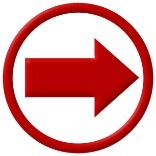 ４ ２次関数の決定　– グラフ上の３点が与えられたとき -          (教科書 p.90)
グラフが3点A(1，6)，B(－2，－9)，C(4，3)を通るような2次関数を求めよ。
例題
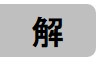 求める2次関数をy＝ax2＋bx＋cとおく。
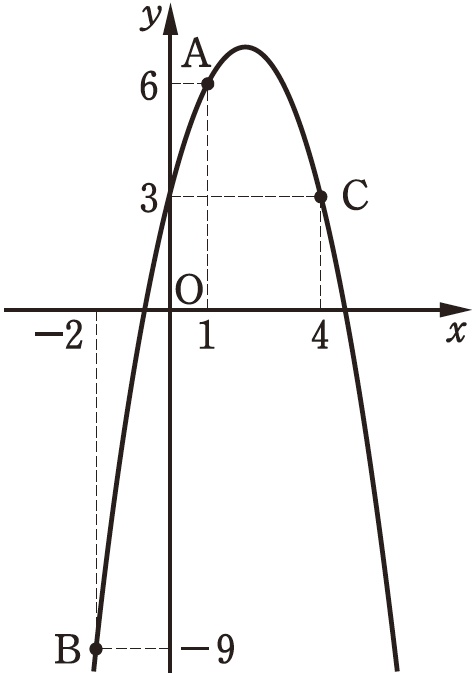 ８
この関数のグラフが3点A(1，6)，
B(－2，－9)，C(4，3)を通るから
　　a＋b＋c＝6         　　……①　
　　4a－2b＋c＝－9     　　……②　
　　16a＋4b＋c＝3 　   　　……③
まず，②－①より， cを消去して
　　　3a－3b＝－15
すなわち
　　　a－b＝－5　　　　　　……④
③－②より，cを消去して
　　　12a＋6b＝12
すなわち
　　　2a＋b＝2     　　　　……⑤
次に，④，⑤をa，bについて解くと
　　　a＝－1，b＝4
これらを①に代入してcを求めると
　　　c＝3
ゆえに，求める2次関数は
　　　　　　y＝－x2＋4x＋3
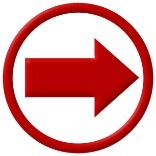 ４ ２次関数の決定　– グラフ上の３点が与えられたとき -          (教科書 p.90)
問21
グラフが次の3点A ， B ， Cを通るような2次関数を求めよ。
(1) Ａ(－1，－7)，Ｂ(2, －1)，Ｃ(3, －7)
(2) Ａ(－2，－3)，Ｂ(0，－1)，Ｃ(1，3)
(1) Ａ(－1，－7)，Ｂ(2, －1)，Ｃ(3, －7)
求める2次関数をy＝ax2＋bx＋cとおく。この関数のグラフが
3点Ａ(－1，－7)，Ｂ(2，－1)，Ｃ(3，－7)を通るから
　　a－b＋c＝－7　　　　　　　　……①
　　4a＋2b＋c＝－1　　　　　　　……②
　　9a＋3b＋c＝－7　　　　　　　……③
②－①より　　3a＋3b＝6
　　　　　　　　a＋b＝2　　　 　……④
③－②より　　 5a＋b＝－6　　　 ……⑤
⑤－④より　　　　4a＝－8
　　　　　　　　　 a＝－2
この値を④に代入して
　　　　　　　－2＋b＝2
　　　　　　　　　 b＝4　　　　
a，b の値を①に代入して
　　 　　　－2－4＋c＝－7
　　　　　　　　　 c＝－1
ゆえに，求める2次関数は
　　　　y＝－2x2＋4x－1
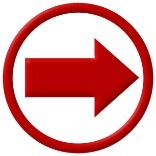 (2) Ａ(－2，－3)，Ｂ(0，－1)，Ｃ(1，3)
求める2次関数をy＝ax2＋bx＋cとおく。この関数のグラフが
3点Ａ(－2，－3)，Ｂ(0，－1)，Ｃ(1，3)を通るから
　　4a－2b＋c＝－3　　　　　　　……①
　　c＝－1　　　　　　　　　　　……②
　　a＋b＋c＝3　　　　　　　　　……③
②を①，③に代入して
　　4a－2b＝－2　　　　　 　　　……④
　　　a＋b＝4　　　　　　 　　　……⑤
次に，④，⑤をa，b について解くと
　　a＝1，b ＝3
ゆえに，求める2次関数は
　　　　y＝x2＋3x－1
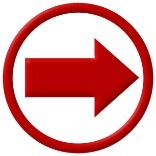 問題　　　　　　　　　　　　　　　　　　　　　　　　　　　 (教科書 p.91)
１
f(x)＝x2－2x＋3において，次の値を求めよ。
(1) f(3)
＝32－2×3＋3＝6
(2) f(a－1)
＝(a－1)2－2(a－1)＋3＝a2－4a＋6
(3) f(2－a)
＝(2－a)2－2(2－a)＋3＝a2－2a＋3
問題　　　　　　　　　　　　　　　　　　　　　　　　　　　 (教科書 p.91)
２
次の2次関数のグラフをかけ。
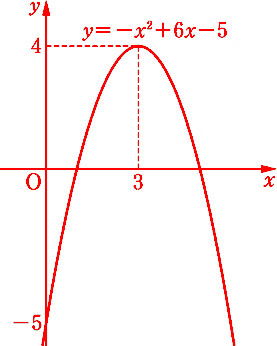 (1) y＝－x2＋6x－5
＝－(x－3)2＋4
よって，グラフは右の図のようになる。
(2) y＝2(x－1)(x－3)
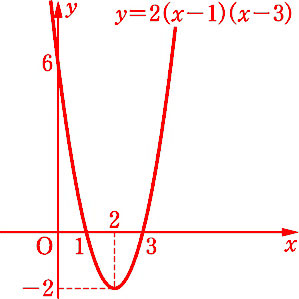 ＝2(x2－4x＋3)
　　＝2(x－2)2－2
よって，グラフは右の図のようになる。
問題　　　　　　　　　　　　　　　　　　　　　　　　　　　 (教科書 p.91)
３
次の2次関数の値域を求めよ。
(1)　y＝－2x2－8x＋3　(－3≦x≦2)
(1) y＝－2x2－8x＋3　(－3≦x≦2)
y＝－2x2－8x＋3　
 ＝－2(x＋2)2＋11
－3≦x≦2の範囲におけるこの関数のグラフは，次の図の放物線の実線部分である。
したがって，求める地域は
　　　　－21≦y≦11
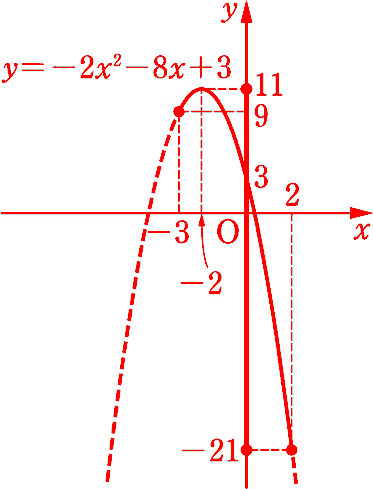 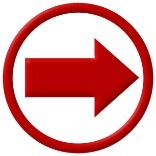 －2≦x≦4の範囲におけるこの関数のグラフは，次の図の放物線の実線部分である。
したがって，求める値域は
　　　　－1≦y≦7
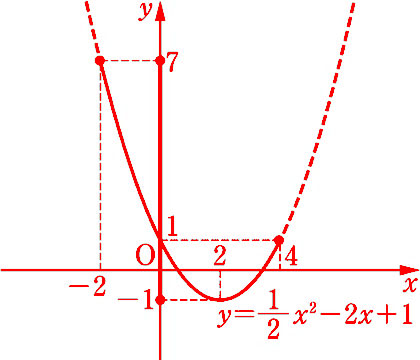 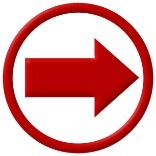 問題　　　　　　　　　　　　　　　　　　　　　　　　　　　 (教科書 p.91)
４
2次関数y＝x2－2ax＋1(0≦x≦1)について，次の問に答えよ。
(1) 最小値を求めよ。また，そのときのxの値を求めよ。
(2) 最大値を求めよ。また，そのときのxの値を求めよ。
y＝x2－2ax＋1
 ＝(x－a)2－a2＋1
(1) 最小値を求めよ。また，そのときのxの値を求めよ。
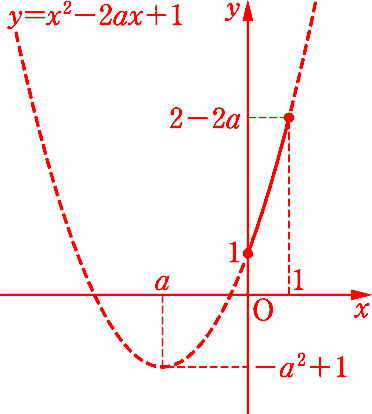 (i) a＜0のとき
0≦x≦1におけるこの関数のグラフは，次の図の放物線の実線部分である。
したがって
　　x＝0のとき　最小値1
(ii) 0≦a≦1のとき
0≦x≦1におけるこの関数のグラフは，次の図の放物線の実線部分である。
したがって
　　x＝aのとき　最小値－a2＋1
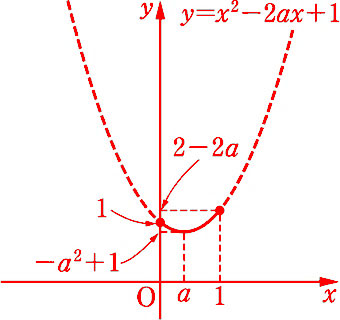 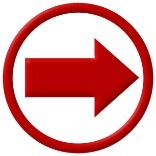 (iii) 1＜aのとき
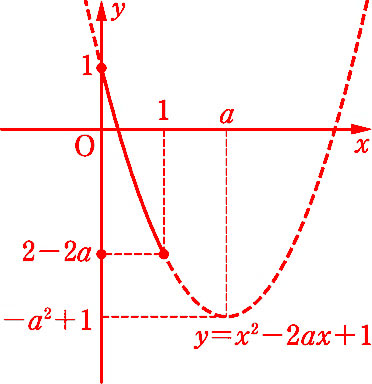 0≦x≦1におけるこの関数のグラフは，次の図の放物線の実線部分である。
したがって
　　x＝1のとき最小値　2－2a
(ⅰ)，(ⅱ)，(ⅲ)より
a＜0のとき　x＝0で最小値1
0≦a≦1のとき
　　　　　　x＝aで最小値－a2＋1
1＜aのとき　x＝1で最小値2－2a
〈答〉
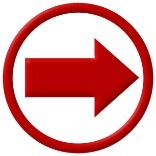 (2) 最大値を求めよ。また，そのときのxの値を求めよ。
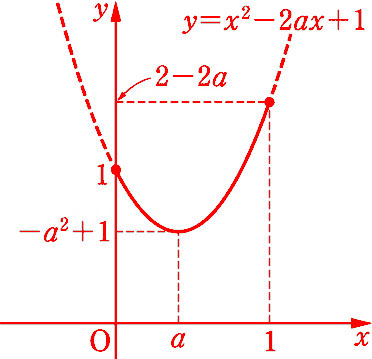 0≦x≦1におけるこの関数のグラフは，
次の図の放物線の実線部分である。
したがって
　　x＝1のとき　最大値2－2a
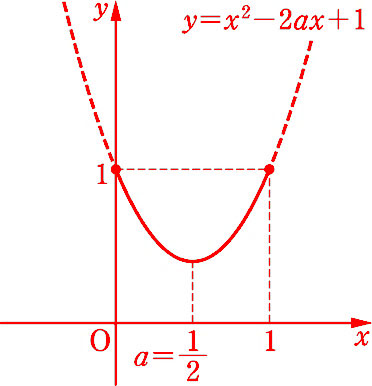 0≦x≦1におけるこの関数のグラフは，
次の図の放物線の実線部分である。
したがって
　　x＝0，1のとき　最大値1
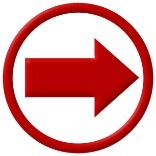 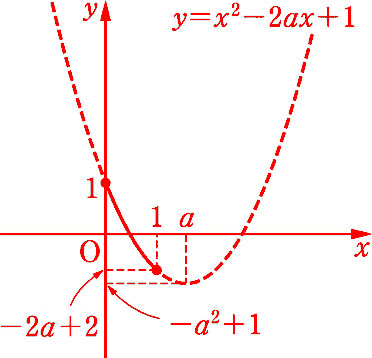 0≦x≦1におけるこの関数のグラフは，次の図の放物線の実線部分である。
したがって　　x＝0のとき　最大値1
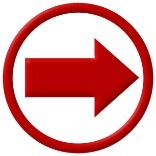 問題　　　　　　　　　　　　　　　　　　　　　　　　　　　 (教科書 p.91)
５
グラフが次の条件を満たす2次関数を求めよ。
(1) 頂点が点(1，2)で，点(4，－7)を通る。
頂点が点(1，2)であるから，求める2次関数は
　　　　y＝a(x－1)2＋2
と表される。グラフが点(4，－7)を通るから
　　　　－7＝9a＋2
　　　　　a＝－1
よって　　y＝－(x－1)2＋2
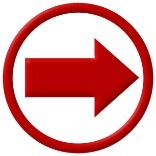 (2) 3点(－1，5)，(－2，－3)，(1，9)を通る。
求める2次関数をy＝ax2＋bx＋cとおく。
この関数のグラフが3点(－1，5)，(－2，－3)，(1，9)を通るから
　　a－b＋c＝5　　　　　　　　……①
　　4a－2b＋c＝－3　　　　　　……②
　　a＋b＋c＝9　　　　　　　　……③
②－①より　3a－b＝－8　　　　……④
③－②より　－3a＋3b＝12  　　……⑤
次に，④，⑤をa，bについて解くと
　　a＝－2，b＝2
これらを①に代入してcを求めると
　　c＝9
ゆえに，求める2次関数は
　　　　y＝－2x2＋2x＋9
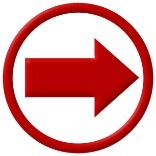 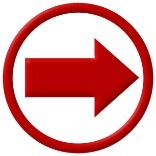 (4) x軸と点(－2，0)，(3，0)で交わり，y軸と点(0，－12)で交
　　わる。
求める2次関数をy＝ax2＋bx＋cとおく。
この関数のグラフが3点(－2，0)，(3，0)，(0，－12)を通るから
　　4a－2b＋c＝0　　　　　……①
　　9a＋3b＋c＝0　　　　　……②
　　c＝－12　　　　　　　 ……③
③を①，②に代入して
　　4a－2b＝12　　　　　　……④
　　9a＋3b＝12　　　　　　……⑤
次に，④，⑤をa，bについて解くと
　　a＝2，b＝－2
ゆえに，求める2次関数は
　　　　y＝2x2－2x－12
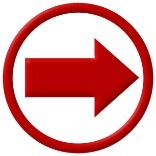 問題　　　　　　　　　　　　　　　　　　　　　　　　　　　 (教科書 p.91)
６
2次関数y＝x2＋2x＋c(－2≦x≦2)の最大値が1のとき，cの値を求めよ。
y＝x2＋2x＋c
 ＝(x＋1)2＋c－1
－2≦x≦2において，この2次関数はx＝2で
最大値8＋cをとる。
よって　　8＋c＝1
ゆえに　　　  c＝－7
問題　　　　　　　　　　　　　　　　　　　　　　　　　　　 (教科書 p.91)
７
x＝1のとき最大値5をとり，x＝－1のときy＝1となるような2次関数を求めよ。
求める2次関数は，x＝1のとき最大値をとるから，上に凸の放物線で，a＜0とすると
　　　　y＝a(x－1)2＋5
と表される。
また，x＝－1のとき，y＝1であるから
　　　　1＝a(－1－1)2＋5
よって　a＝－1
これはa＜0を満たす。
ゆえに，求める2次関数は
　　　　y＝－(x－1)2＋5
参考　- グラフの平行移動 -                                                     (教科書 p.92)
例
１
2次関数y＝x2－2x＋2　　……①
のグラフをx軸方向に1，y軸方向に－2だけ平行移動した放物線をグラフとする2次関数を求めてみよう。
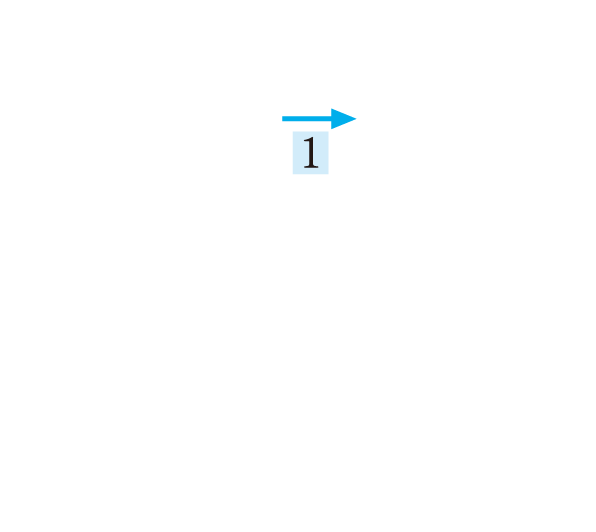 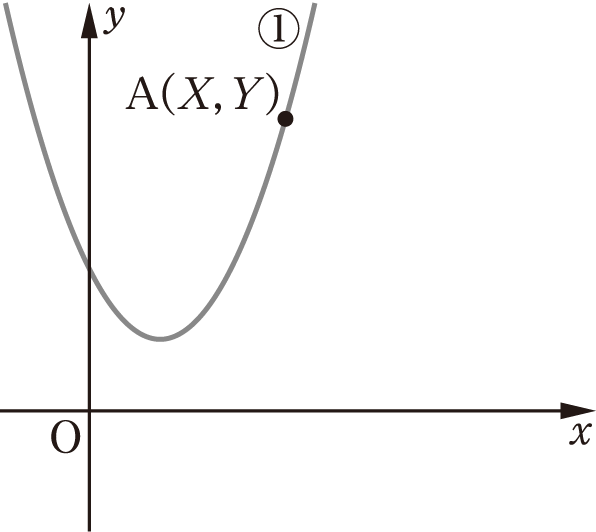 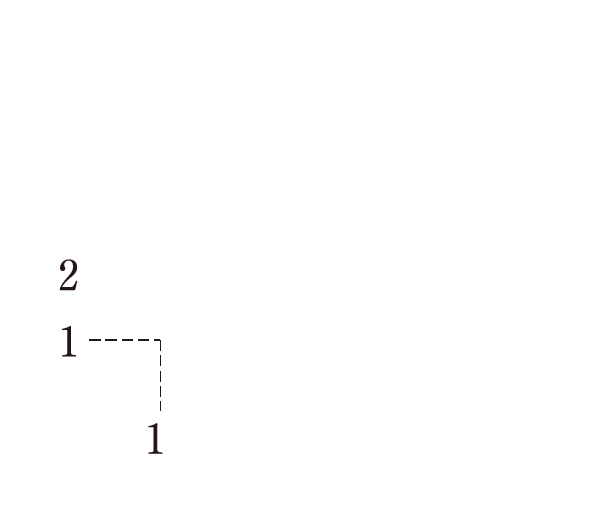 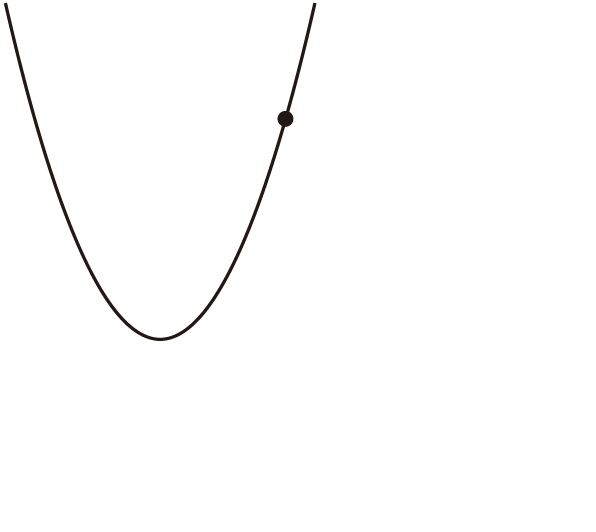 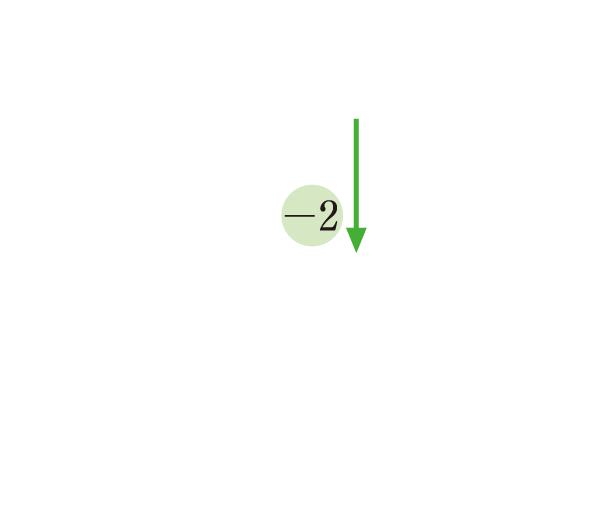 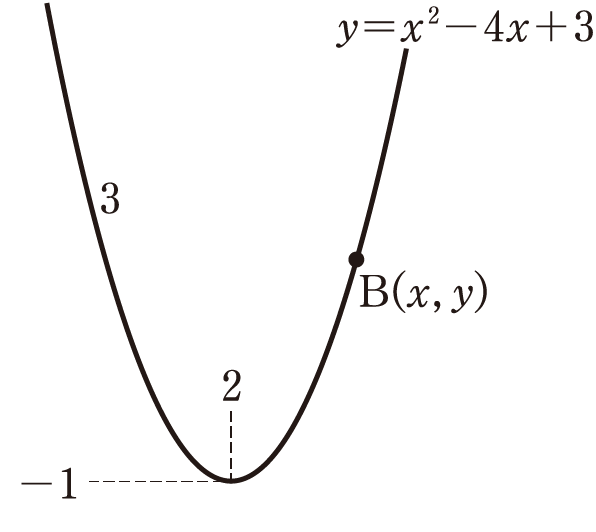 ①のグラフは， y＝(x－1)2＋1
より，点(1，1)を頂点とする下に凸の放物線である。したがって，求める2次関数のグラフは，頂点が 点(2，－1) で下に凸の放物線である。
ゆえに，求める2次関数は
y＝(x－2)2－1　すなわち　y＝x2－4x＋3　　　　……②
参考　- グラフの平行移動 -                                                     (教科書 p.92)
一般に，関数y＝f(x)のグラフを　x軸方向にp　，
　y軸方向にqだけ平行移動　した関数のグラフは，xをx－p，yをy－qで置き換えた関数のグラフになる。よって
y－q＝f(x－p) すなわち 関数　y＝f(x－p)＋q
参考　- グラフの平行移動 -                                                     (教科書 p.92)
問１
次の2次関数のグラフをx軸方向に－3，y軸方向に1だけ平行移動した放物線をグラフとする2次関数を求めよ。
(1) y＝2x2＋8x－1
2次関数y＝2x2＋8x－1のグラフをx軸方向に－3，y軸方向に1だけ平行移動した放物線をグラフとする2次関数は
　　y＝2(x＋3)2＋8(x＋3)－1＋1
すなわち　　y＝2x2＋20x＋42
(2) y＝－x2＋7x－7
2次関数y＝－x2＋7x－7のグラフをx軸方向に－3，y軸方向に1だけ平行移動した放物線をグラフとする2次関数は
　　y＝－(x＋3)2＋7(x＋3)－7＋1
すなわち　　y＝－x2＋x＋6
参考　- グラフの対称移動 -                                                     (教科書 p.93)
例
１
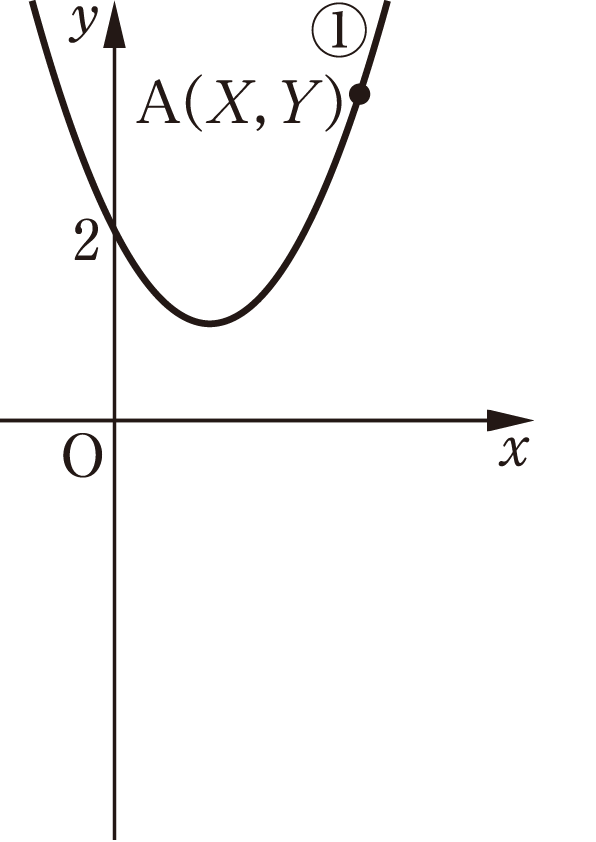 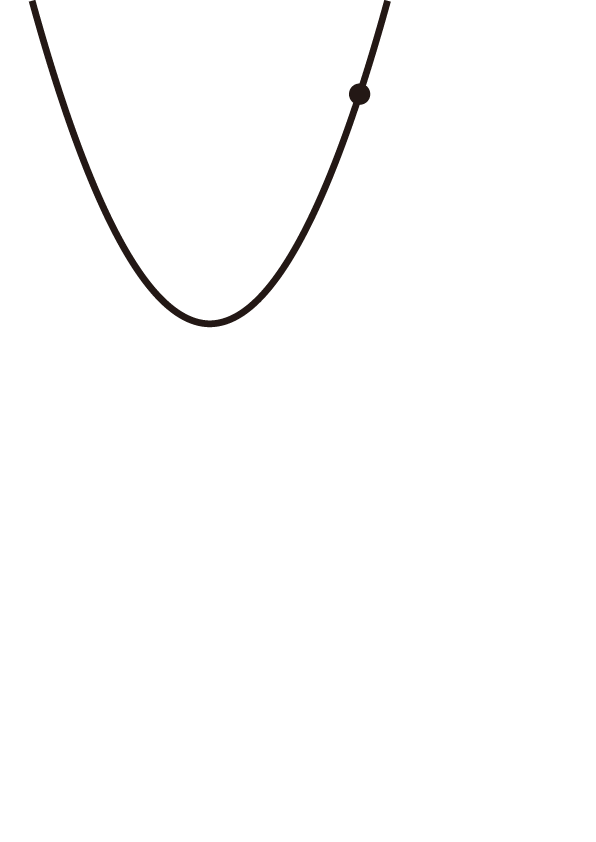 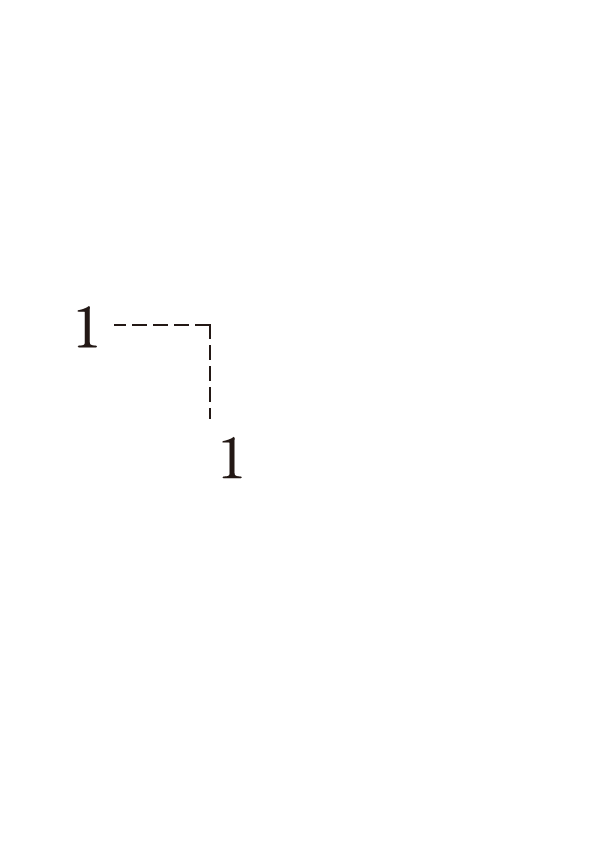 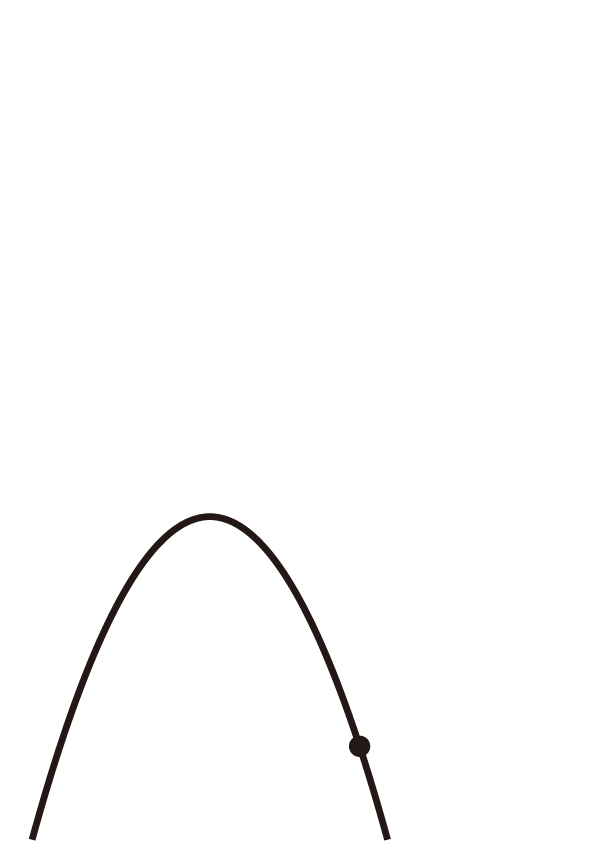 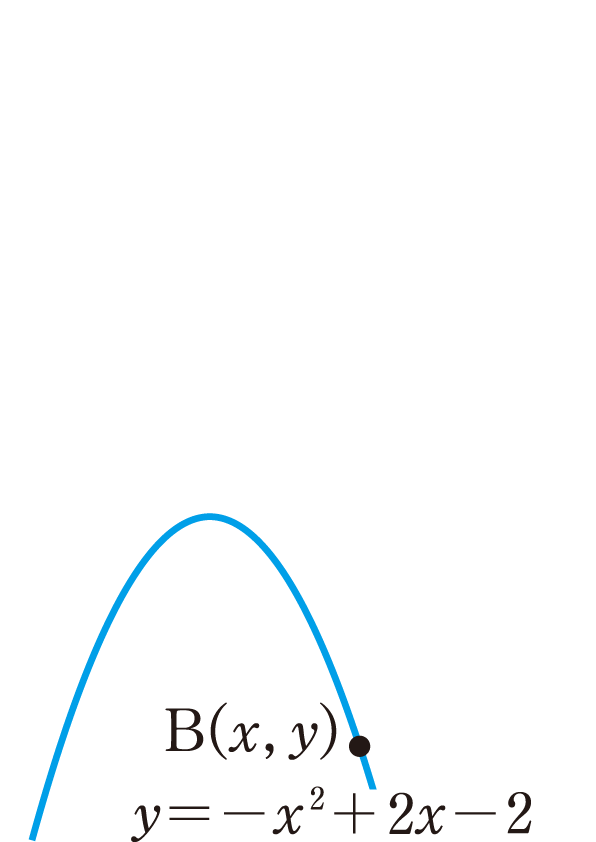 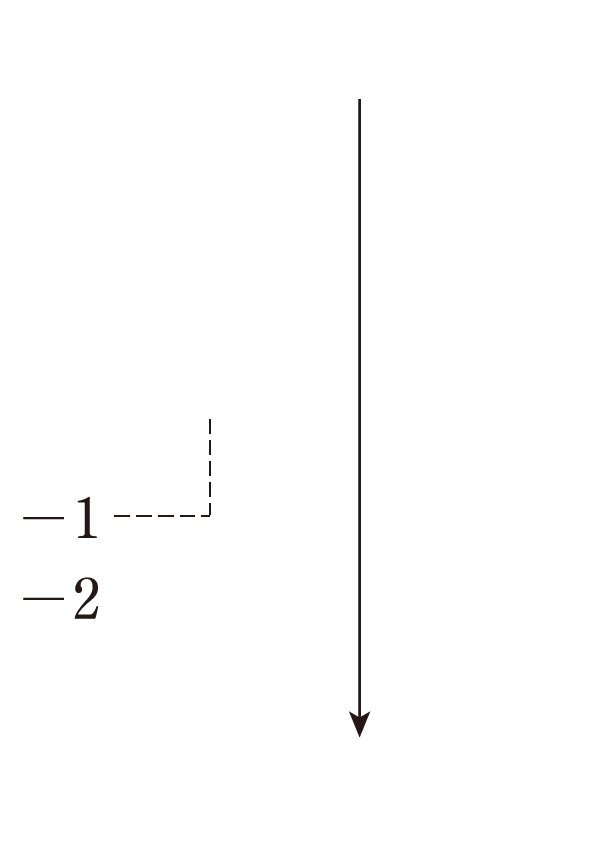 2次関数y＝x2－2x＋2　　　　……①
のグラフをx軸に関して対称移動した放物線をグラフとする2次関数を求めてみよう。
①のグラフは，点(1，1)を頂点とする下に凸の放物線である。
したがって，求める2次関数のグラフは，頂点が 点(1，－1) で上に凸の放物線である。
ゆえに，求める2次関数は
　　y＝－(x－1)2－1
　　　すなわち
　　y＝－x2＋2x－2       　……②
同様に，y軸，原点に関して対称移
動した放物線をグラフとする2次関
数はそれぞれ， y＝x2＋2x＋2 ， y＝－x2－2x－2 となる。
参考　- グラフの対称移動 -                                                     (教科書 p.93)
一般に関数y＝f(x)のグラフを
x軸に関して対称移動　すると－y＝f(x)すなわち関数y＝－f(x)
y軸に関して対称移動　すると関数　y＝f(－x)
原点に関して対称移動　すると－y＝f(－x)すなわち
関数y＝－f(－x)のグラフになる。
参考　- グラフの対称移動 -                                                     (教科書 p.93)
問１
2次関数y＝－x2－6x－2のグラフをx軸，y軸，原点に関して
対称移動した放物線をグラフとする2次関数をそれぞれ求めよ。
2次関数y＝－x2－6x－2のグラフをx軸に関して対称移動した放物線をグラフとする2次関数は
　　　　　　y＝－(－x2－6x－2)
すなわち　　y＝x2＋6x＋2
2次関数y＝－x2－6x－2のグラフをy軸に関して対称移動した放物線をグラフとする2次関数は
　　　　　　y＝－(－x)2－6(－x)－2
すなわち　　y＝－x2＋6x－2
2次関数y＝－x2－6x－2のグラフを原点に関して対称移動した放物線をグラフとする2次関数は
　　　　　　y＝－{－(－x)2－6(－x)－2}
すなわち　　y＝x2－6x＋2